Uni 101: Course Registration
April Calo
Student Life Associate

Daria Lisus
Undergraduate Programs Assistant
Summer 2022
Land Acknowledgment
15th Annual McGill Pow Wow 
©Joshua De Costa
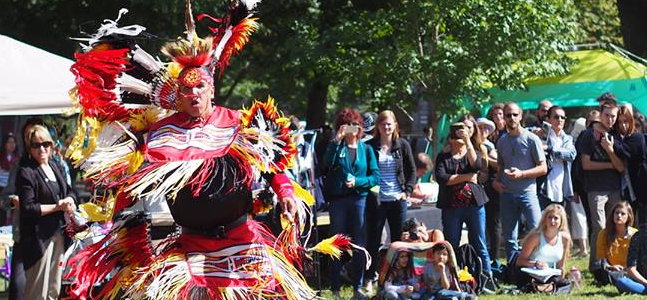 McGill University is located on unceded land which has long served as a site of meeting and exchange amongst Indigenous peoples, including the Haudenosaunee (hoe-dee-no-SHOW-nee) and Anishinabeg (uh-NISH-ih-NAH-bay) nations. McGill honours, recognizes, and respects these nations as the traditional stewards of the lands and waters on which we meet today.

McGill Indigenous Initiatives website:  https://www.mcgill.ca/indigenous/
Native Land Digital: https://native-land.ca/
Zoom Etiquette
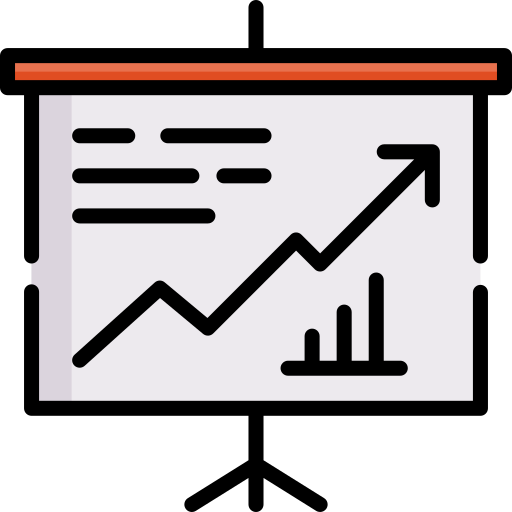 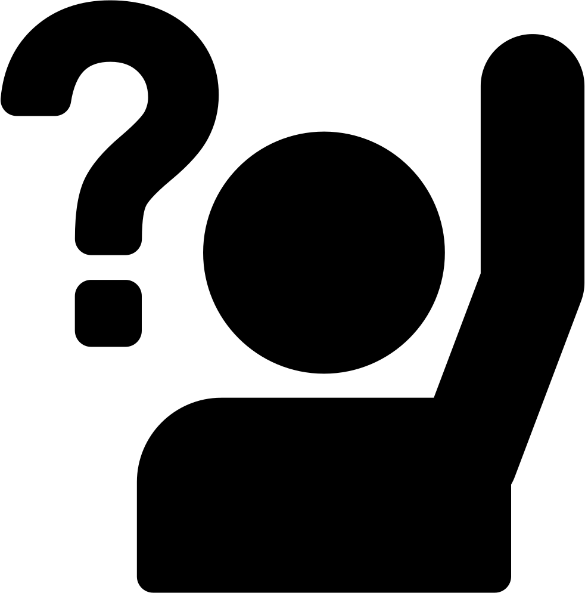 The slides from this presentation will be shared with you
Please save your questions for the end of the session
McGill PRO Schedule
When to Register
June 6th: CEGEP Scholarship Recipients​
June 8th: CEGEP students ​
June 13th: U1 Scholarship Students​
June 15th: All U1 Students​
Minerva opens at 9:00 a.m. EDT on the first day and then is open 24/7​
May be difficult to log in during the first hour​
Don’t worry.  Keep trying! Refresh ​
Register for one class by the deadline of August 14 to avoid a late fee​
Today’s Topics
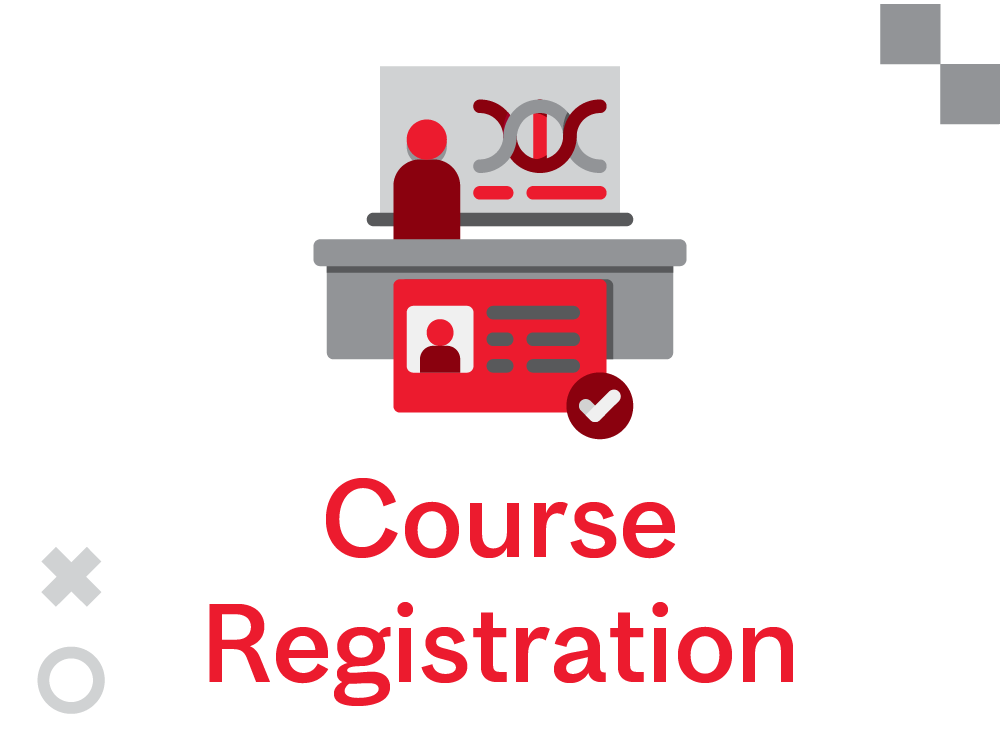 Understanding Your Program Structure

eCalendar: How to Look for Courses 

How to Build a Class Schedule 

How to Register for Courses
Understanding Your Program
McGill Academic Year
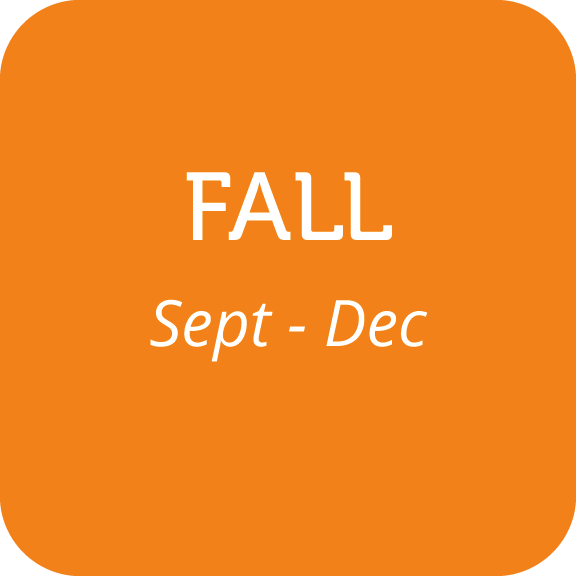 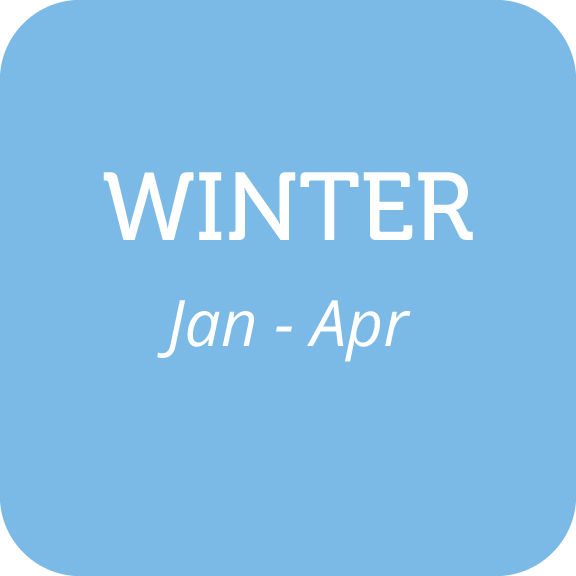 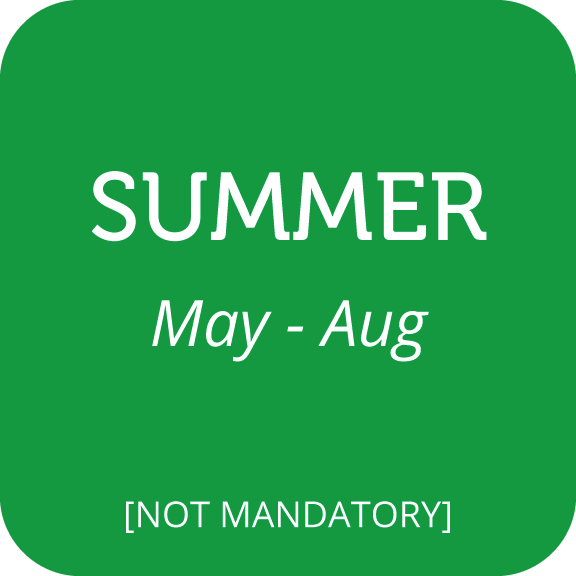 Fall Classes Start: August 31, 2022
Add/drop deadline: September 13, 2022
Fall Reading Break: October 11 & 12, 2022
Winter Classes Start:  January 4, 2023
Add/drop deadline: January 17, 2023
Reading Week: February 27–March 3, 2023
Faculties, Schools, and Departments
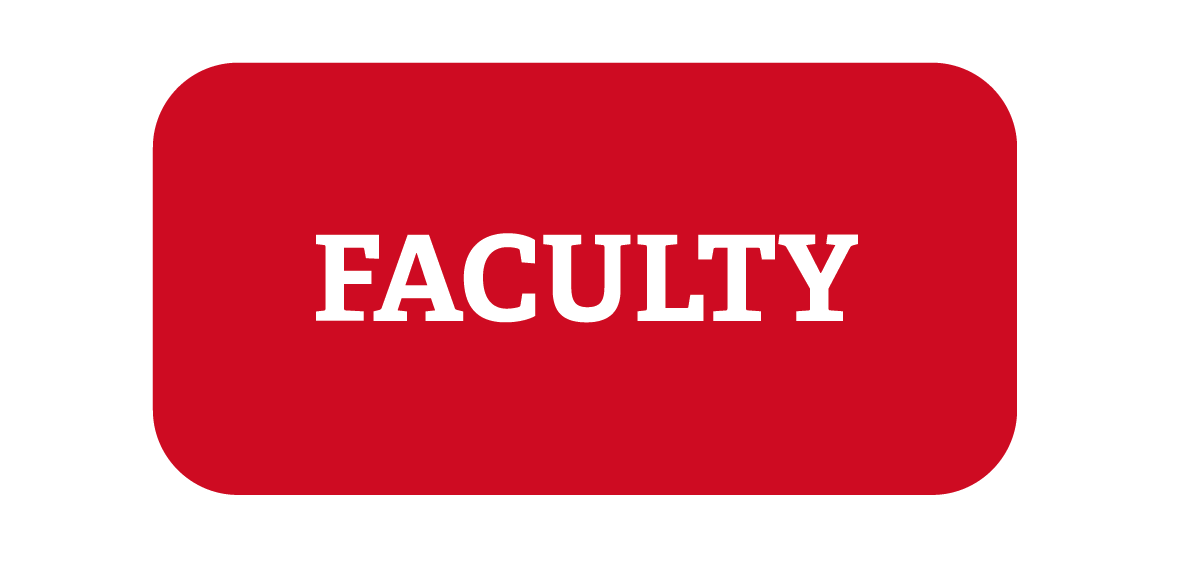 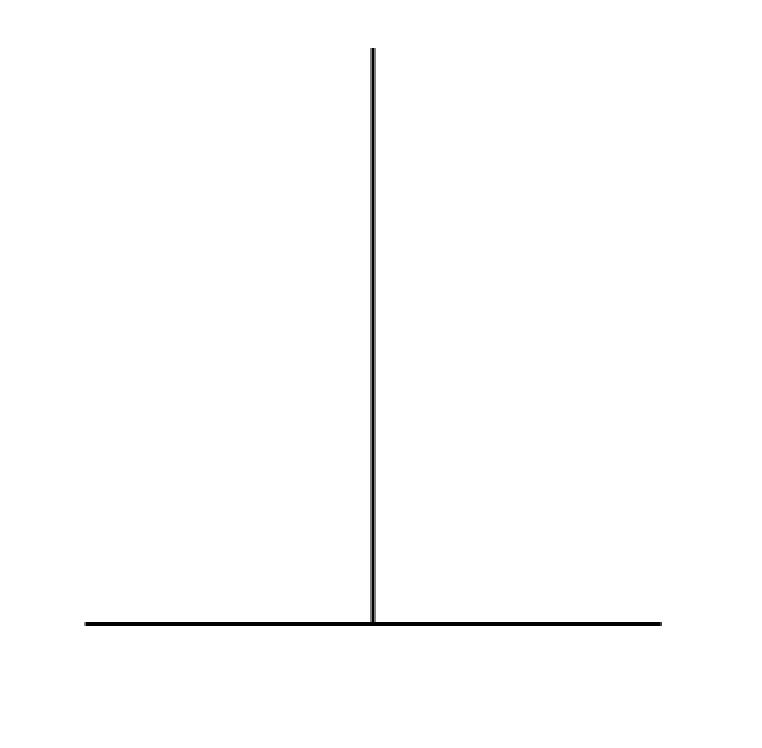 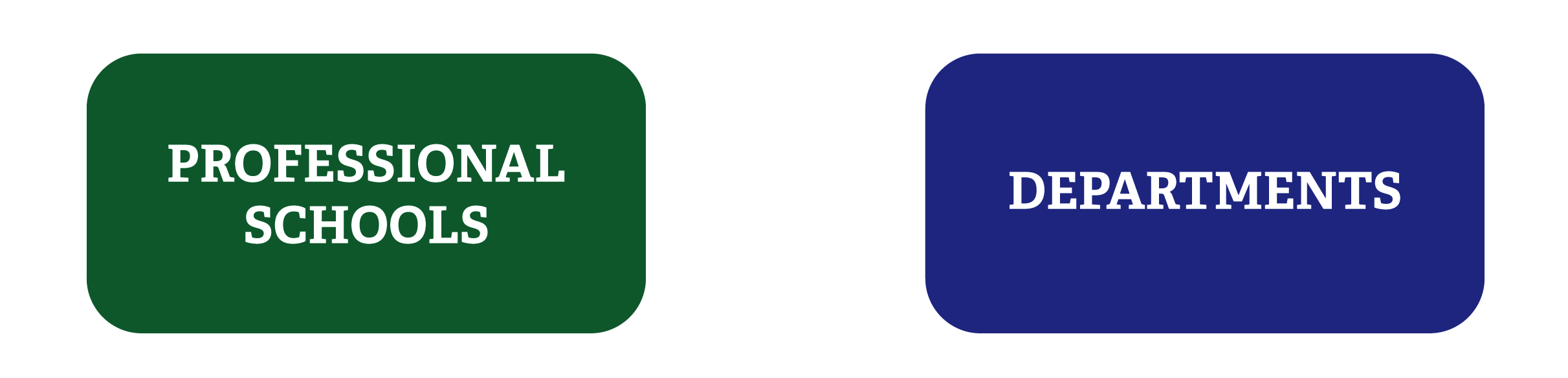 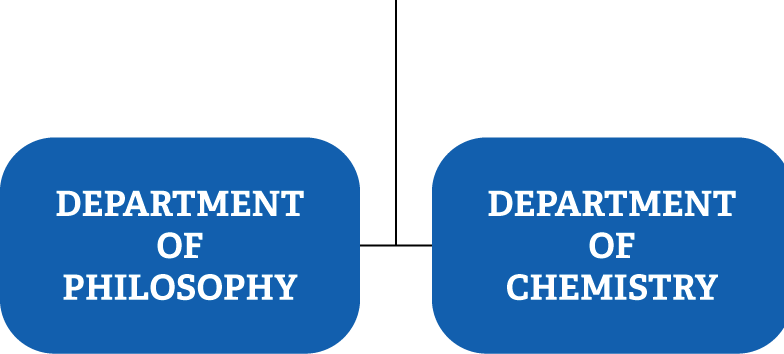 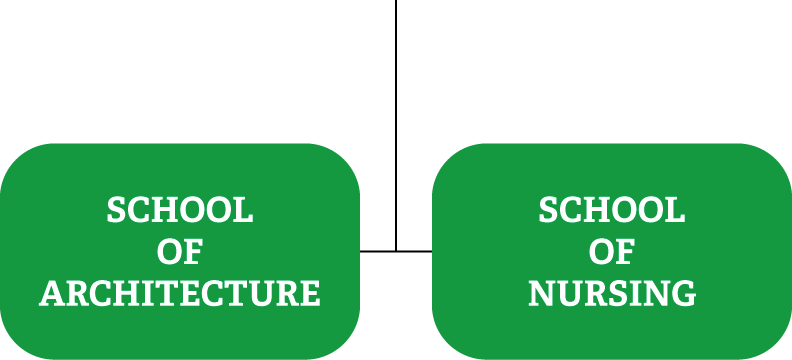 Degree vs. Professional Programs
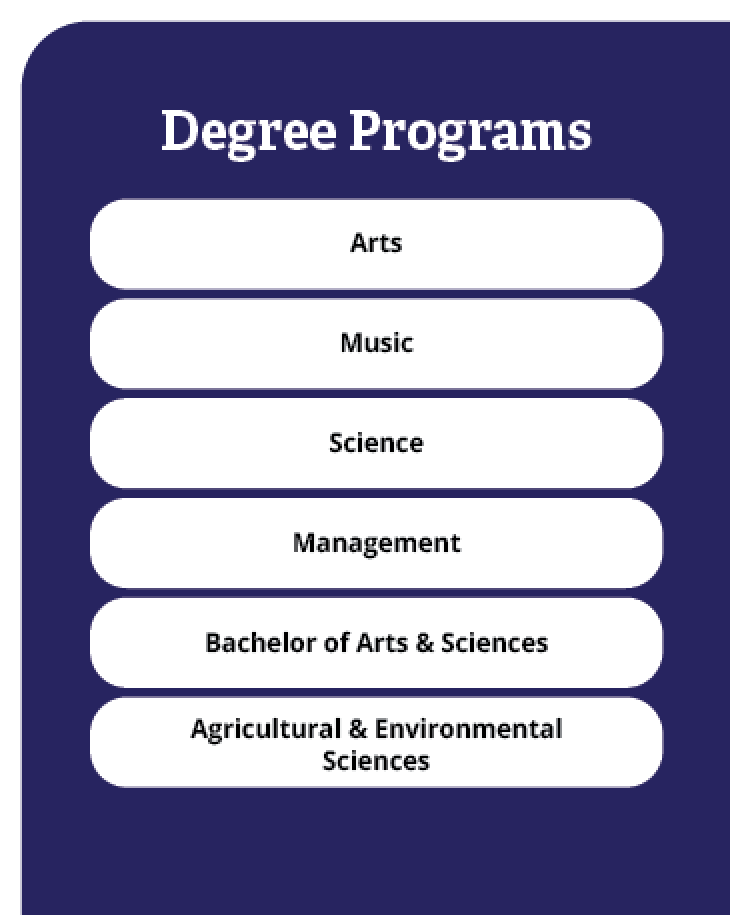 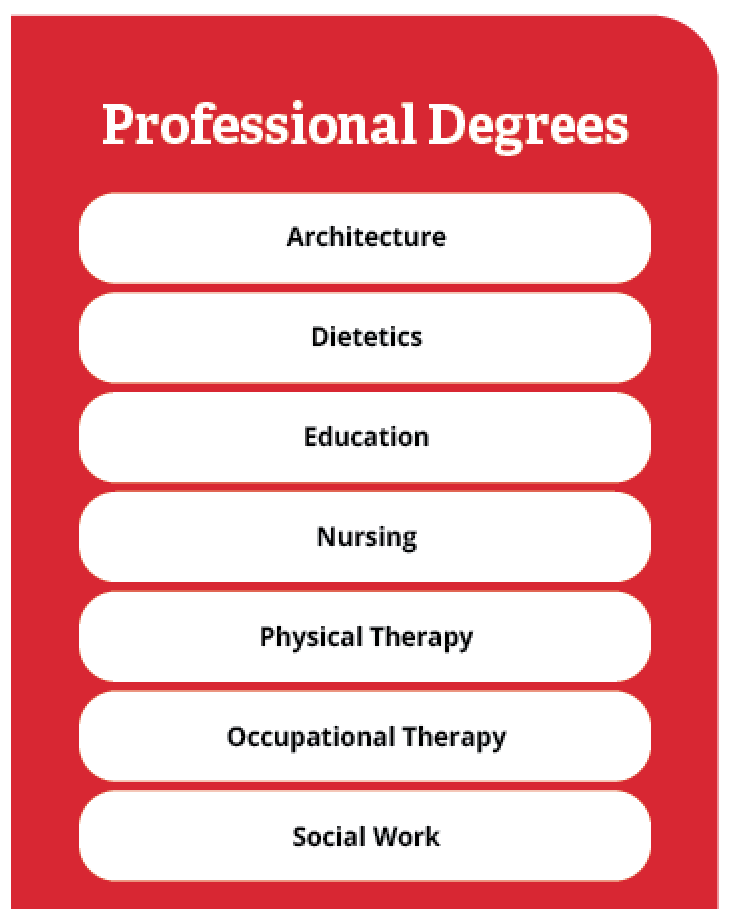 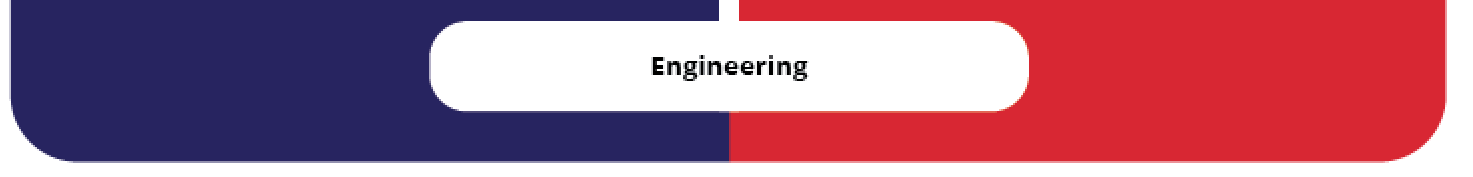 Schools vs. Faculties
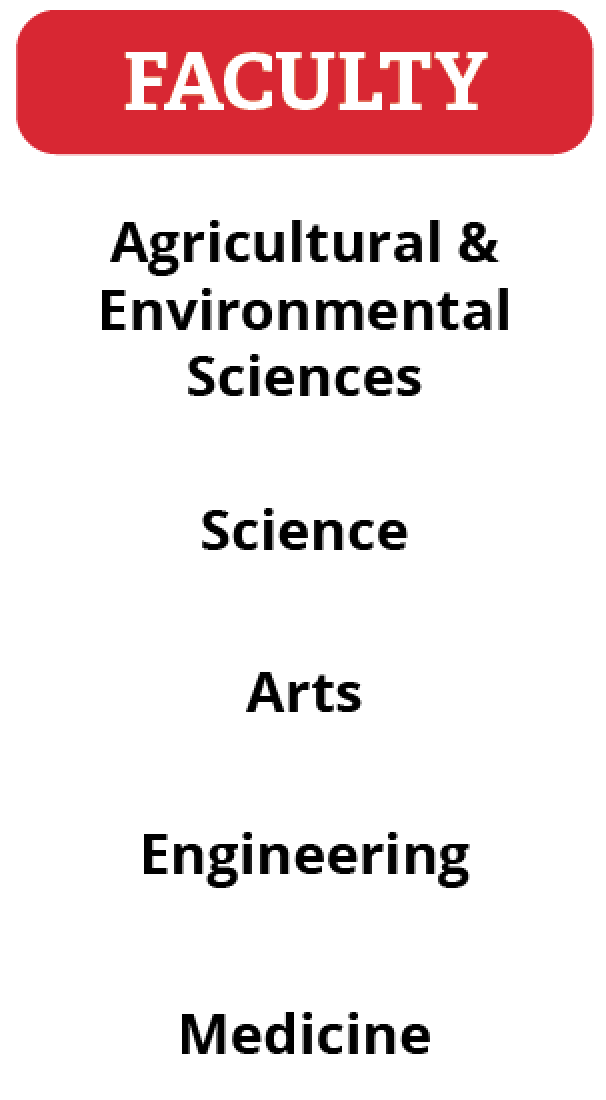 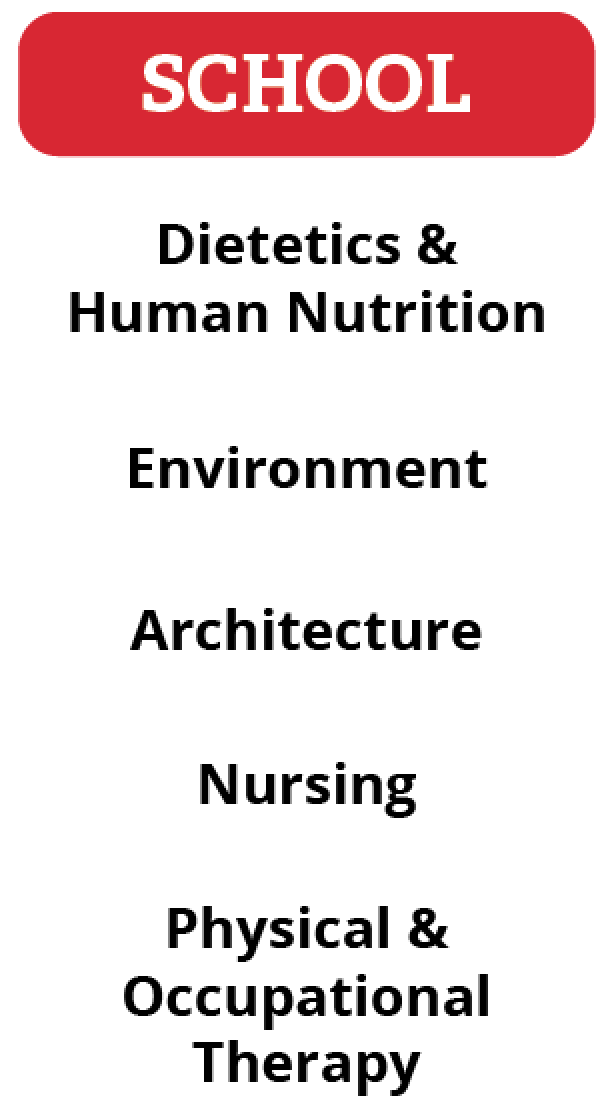 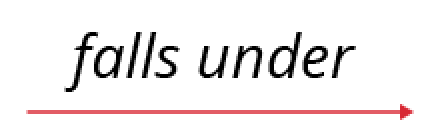 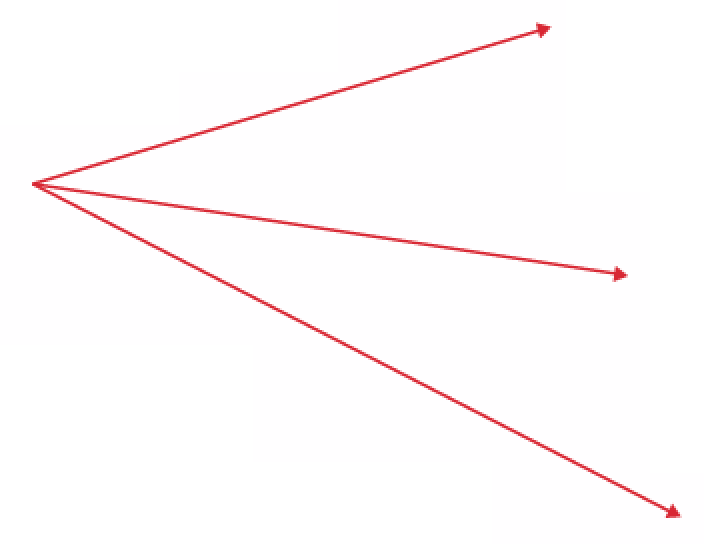 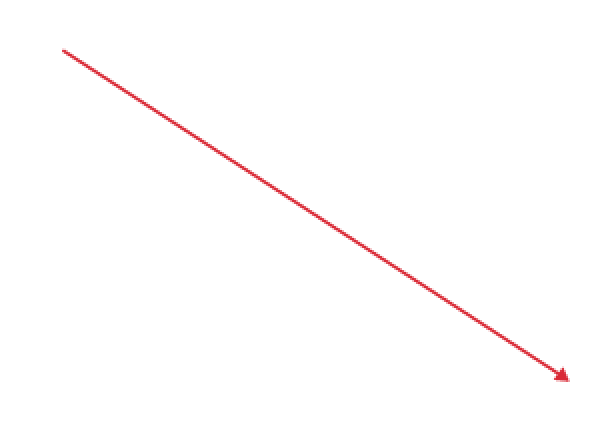 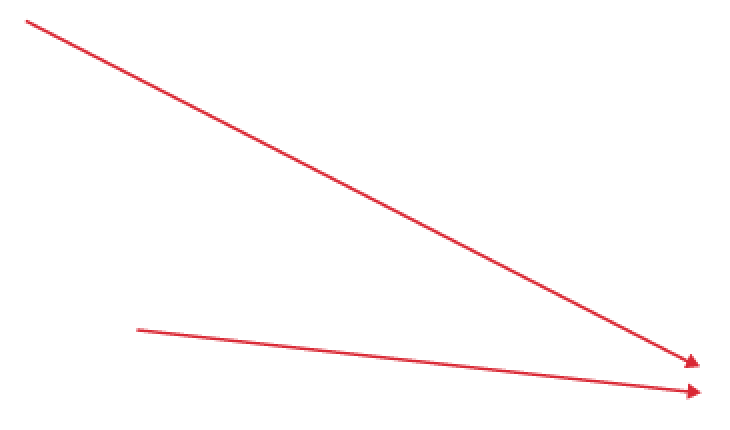 POLL
Which faculty are you in?
Am I a U0 or U1 student?
I do not have any advanced standing credit.
I have completed fewer than 24 credits of advanced standing.
I have completed 24 credits or more of advanced standing.
You are a U1 student. You will complete a 90-credit degree, typically in 3 years. However, you are NOT automatically exempt from all of the freshman program  courses. You may be required to complete some freshman courses, so it may take 3.5 or 4 years to complete your degree.
You are a U0 student. (120-credit degree, incl. 30-credit freshman program, graduate in 4 years) However, you may be exempted from some freshman program courses, which may enable you to take a lighter course load and/or graduate early.
You are a U0 student. You will complete a 120-credit degree, including a 30-credit freshman program. Your degree is designed to be completed in 4 years.
Transfer credit & advanced standing website: https://www.mcgill.ca/transfercredit/prospective
Newly Admitted Student
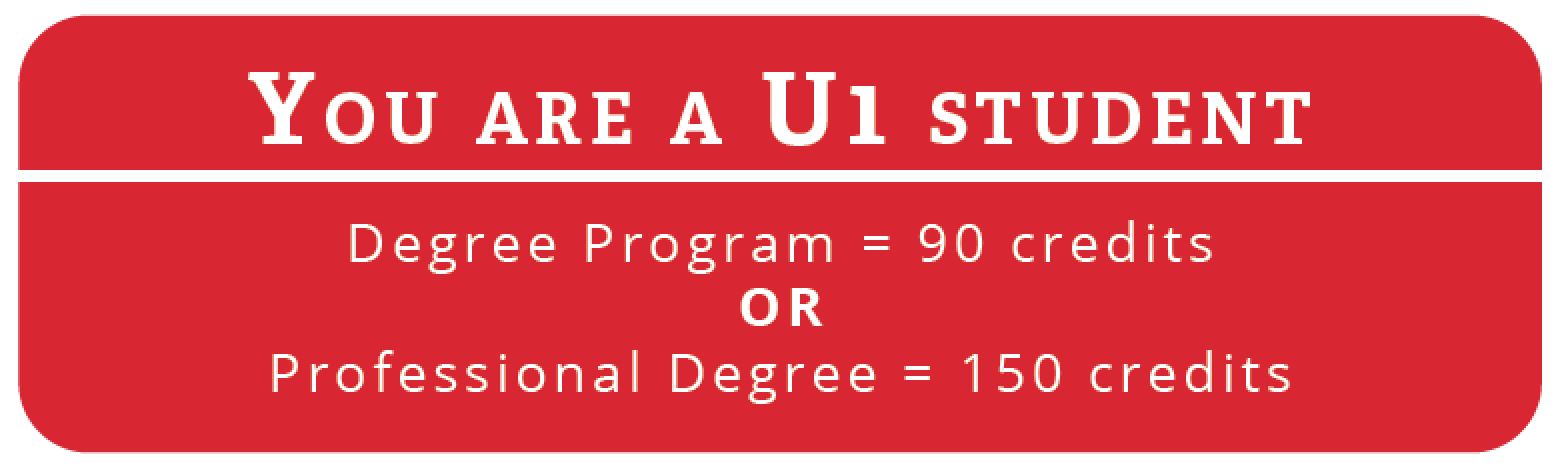 If you are unsure, Verify on Minerva by following the steps below:
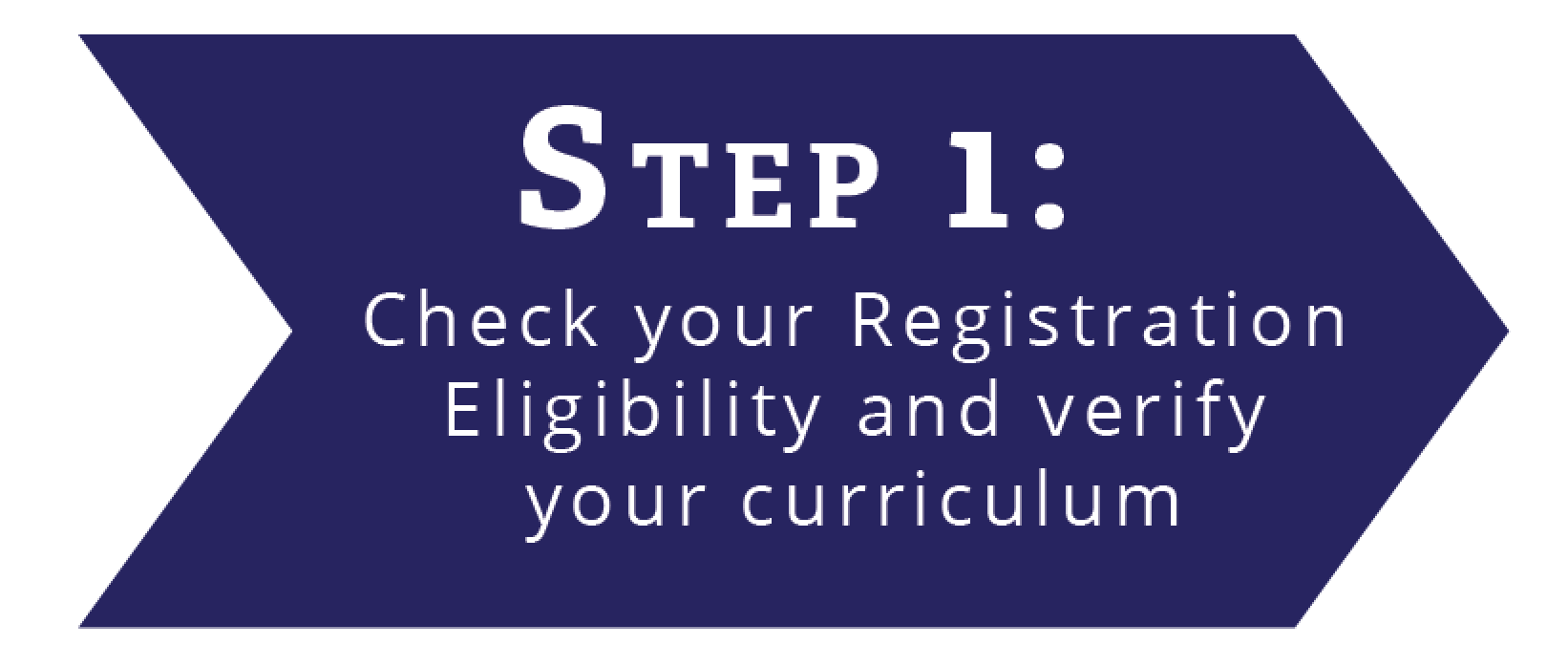 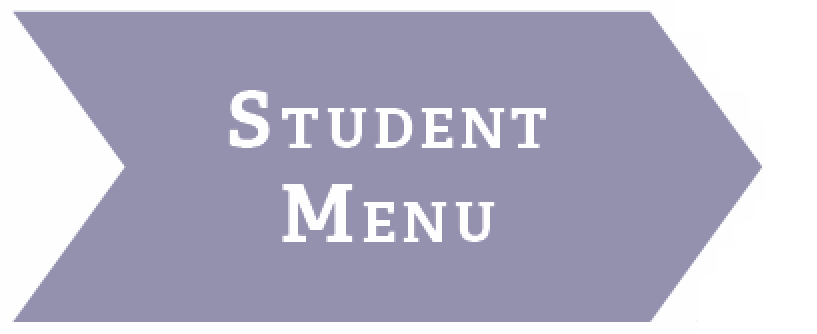 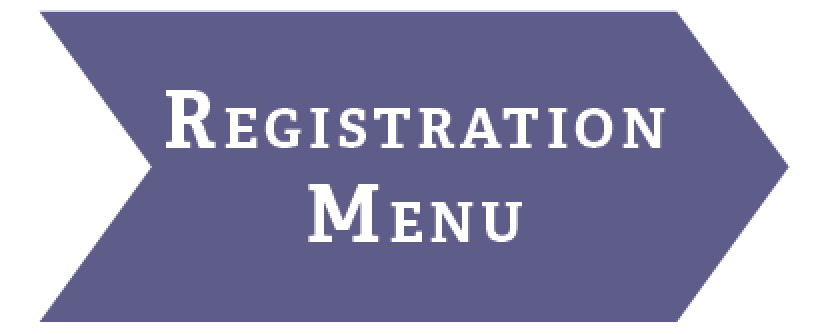 Minerva will show that you need to complete 120 credits until McGill receives proof of your advanced standing. Once they receive proof, your status will be updated to U1. Keep in mind that in some cases, your U1 status may not be updated until after course registration begins.
The 90-Credit Degree
90 credits ÷ 3 years 
  = 30 credits per year
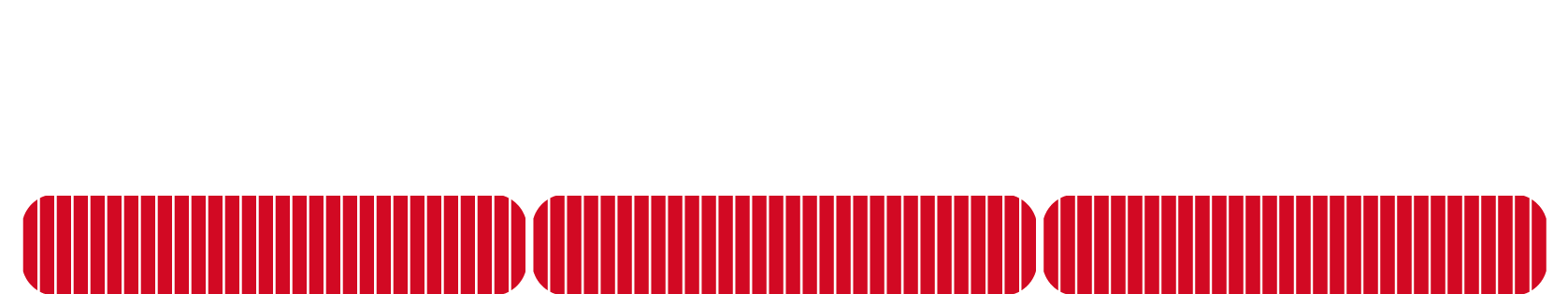 U1
U3
U2
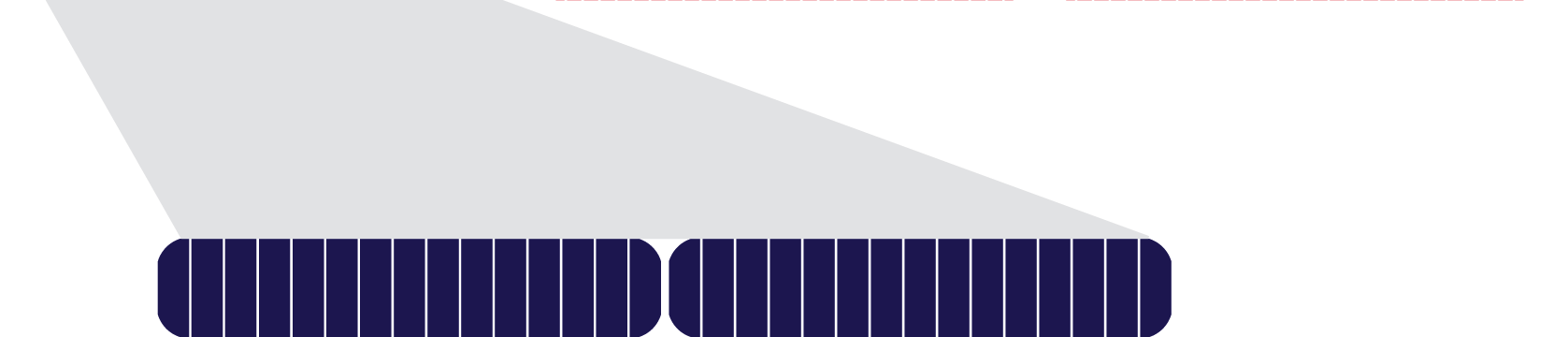 30 credits 
÷ 2 semesters 
 = 15 credits per 
semester
Fall
Winter
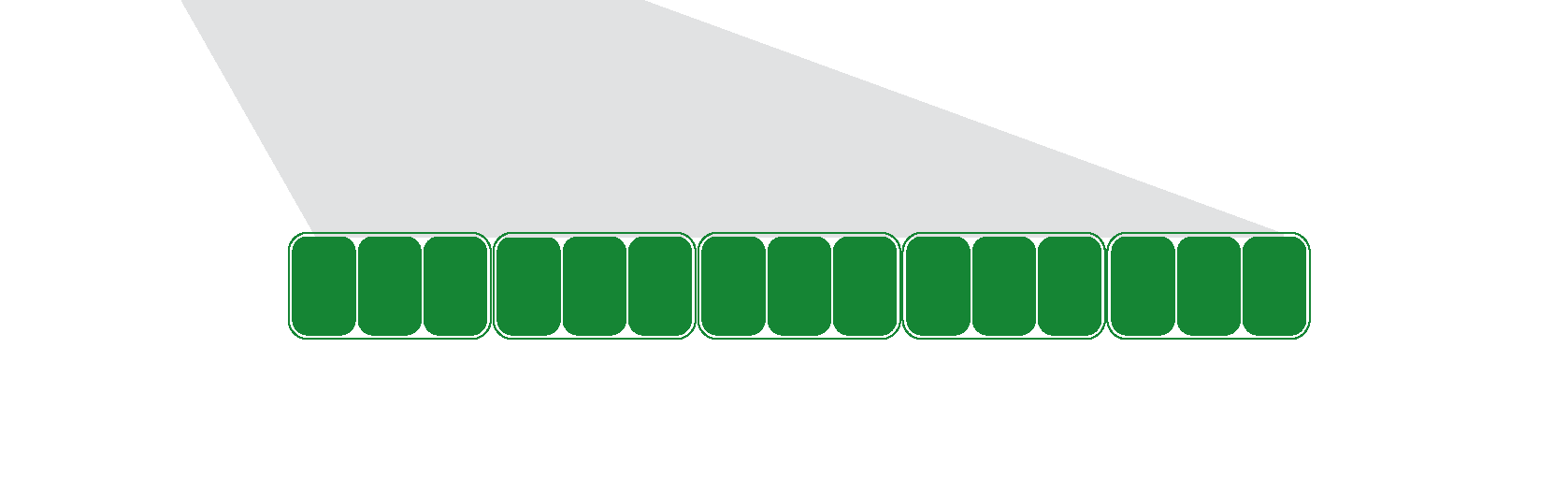 15 credits ÷ 3 credits per class = 5 classes per semester
Course Load
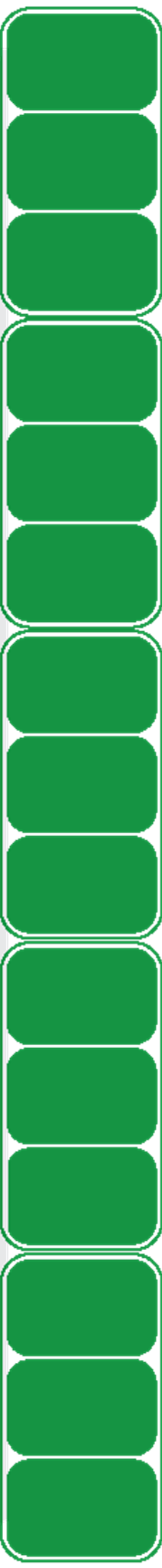 Normal Course Load
15 credits ÷ *3 credits per class = 5 classes per semester
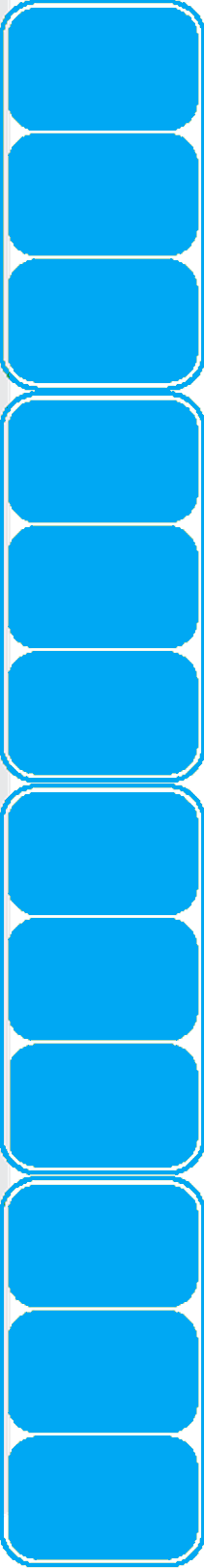 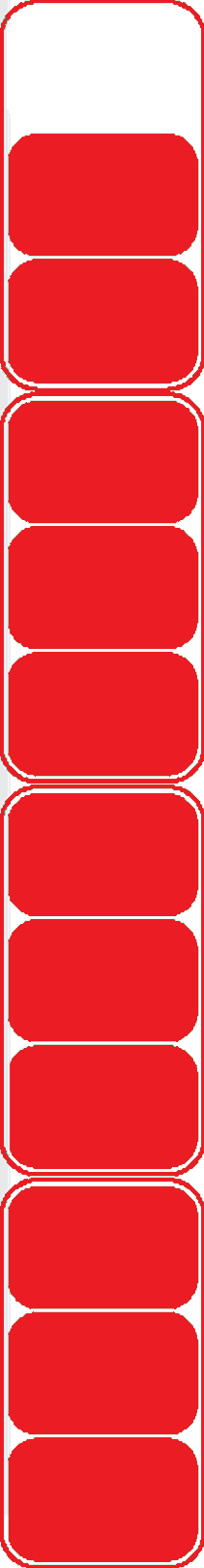 Part-time Student
Fewer than 12 credits

Affects:
student loans, 
scholarships,
study permit/CAQ, 
employment on campus, 
access to services

May require Faculty Approval to be a part-time student
(e.g. Education)
Full-time Student
12 credits ÷ *3 credits per class = 4 classes per semester
*While most classes are worth 3 credits, there are exceptions. Be sure to double check how many credits each class you are taking is worth.
Major, Minor, and Honours
Major: Primary area of study
Honours: Involves a higher degree of specialization
Has additional requirements, including GPA requirements
Minor: Area of secondary concentration

Note: In some faculties, you have already been admitted to a specific major (e.g. Engineering, Education, Music). In other faculties (e.g. Arts, Science, Management), you will typically declare your major in your second year.
Building Your Degree 1
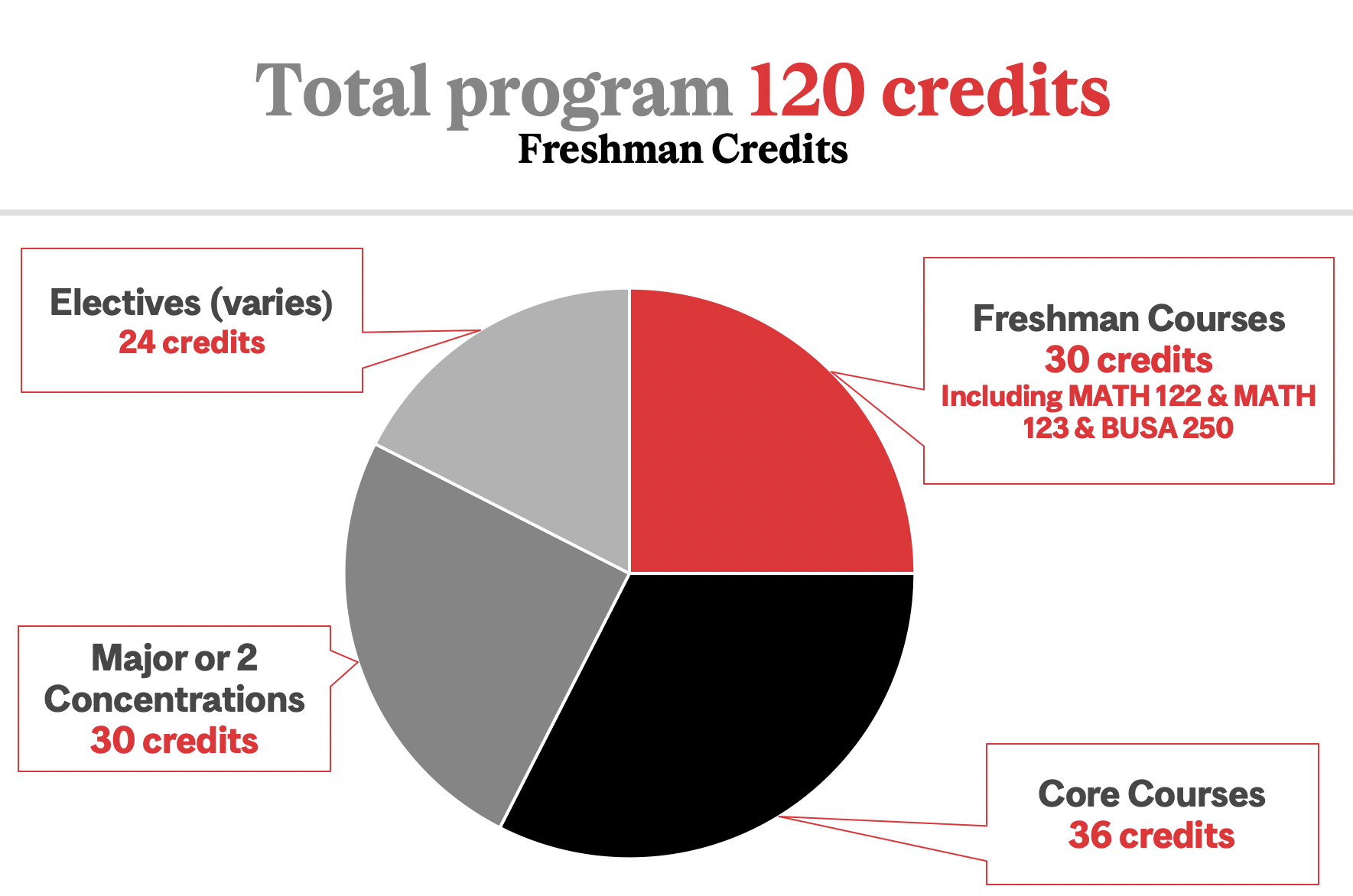 Example: 

Faculty of Management 
B.Com.
120 credits
Building Your Degree 2
Another example: Faculty of Arts – B.A. 120 credits

30-credit Freshman Program
+
90-credit Multi-Track System:
Major, Minor, Honours
Courses
Required Courses
All mandatory
Complementary  Courses
Chosen from a specified list
Elective Courses
Do not count towards a major, minor, or honours
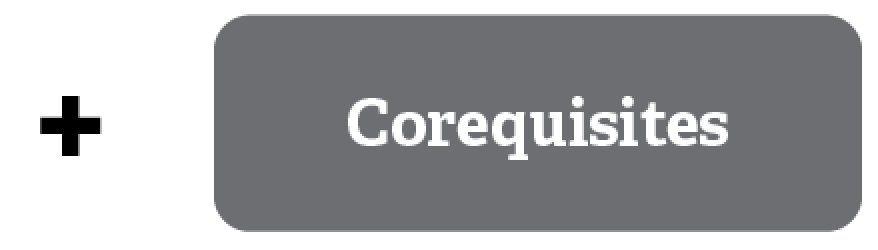 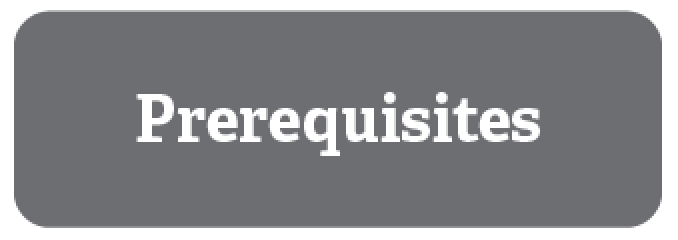 Lecture
Types of Classes
Conference
Tutorial
Lab
Seminar
Fieldwork/ internships
Class Size:
 Large to Small
The Course Identifier
CHEM
110
General Chemistry 1
ABCD – Subject Code
Indicates the department/unit offering the course
123 – Course Number
Refers to the course itself, with the first numeral indicating the level of the course
The Alphabet – Course Name
Multi-Term Courses
Multi-term courses terminology
D1/D2:	Courses taught in 2 consecutive terms
N1/N2:	Courses taught in 2 non-consecutive terms
J1/J2/J3:	Courses taught in 3 consecutive terms

Example:
	FRSL 207D1 Elementary French 01 – offered in Fall 2022
	FRSL 207D2 Elementary French 01 – offered in Winter 2023

Always be sure to read course descriptions carefully making sure to note those courses that are taught only in alternate years or those that require departmental approval.
eCalendar: How to Look for Courses
eCalendar
Here are some helpful websites for finding your courses:
The eCalendar: https://www.mcgill.ca/study/2022-2023/
The advanced standing/transfer credit website: https://www.mcgill.ca/transfercredit/prospective
The accepted students’ website: https://www.mcgill.ca/accepted/nextsteps/register
Building a Class Schedule
Designing Your Class Schedule
Option A: Visual Schedule Builder (VSB)
Adding classes to your VSB does not mean you are registered for them!
Registration is exclusively through Minerva
VSB is refreshed from Minerva only once each morning, be sure to check Class Schedule before registration for up-to-the-minute changes. 
https://vsb.mcgill.ca/

Option B: Manual Search using Minerva Class Schedule
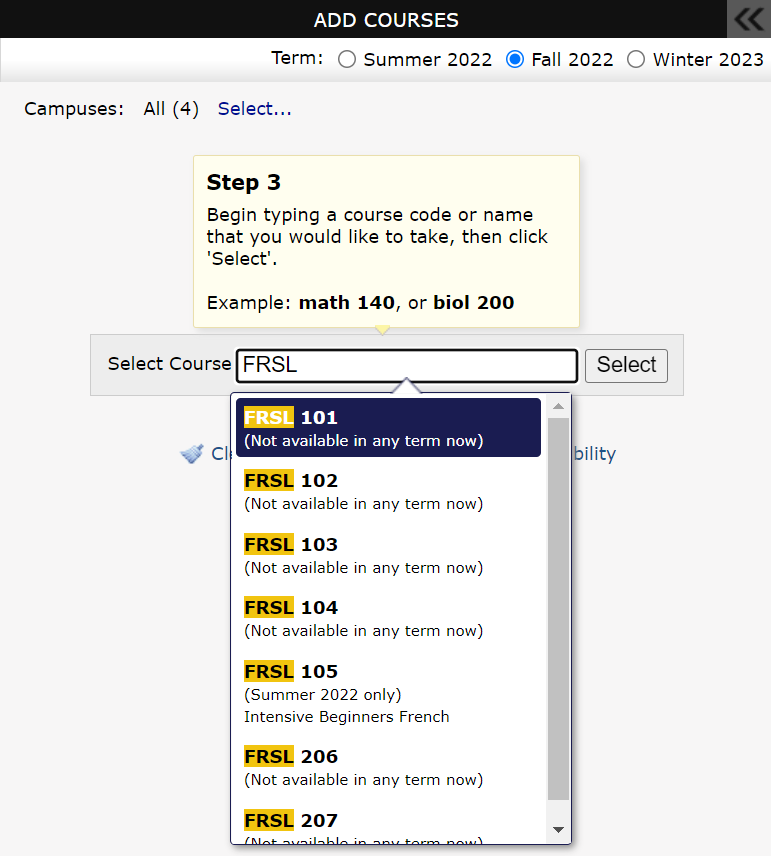 Planning Your Program (VSB)
Select term
Select your courses
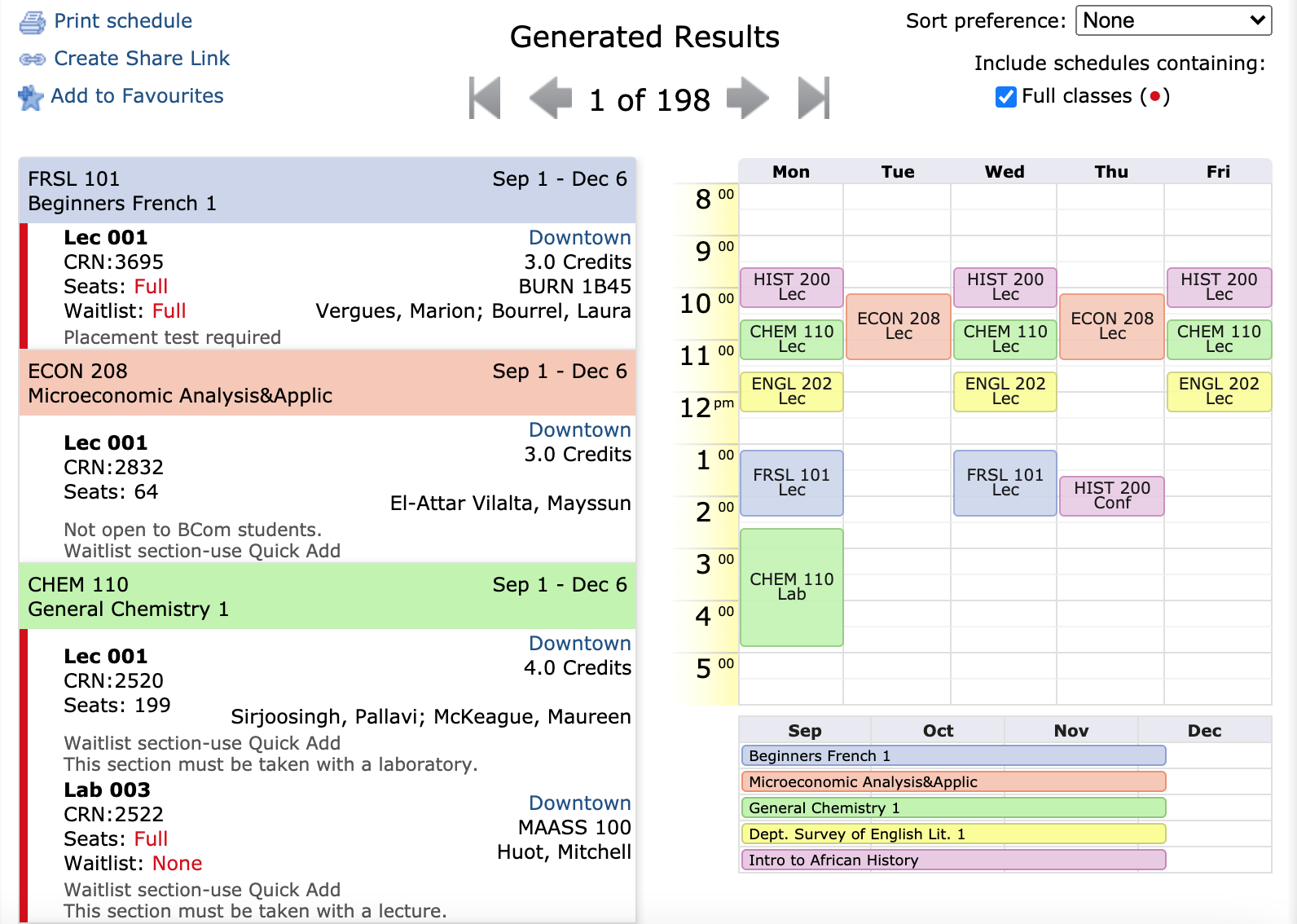 VSB Program Planning
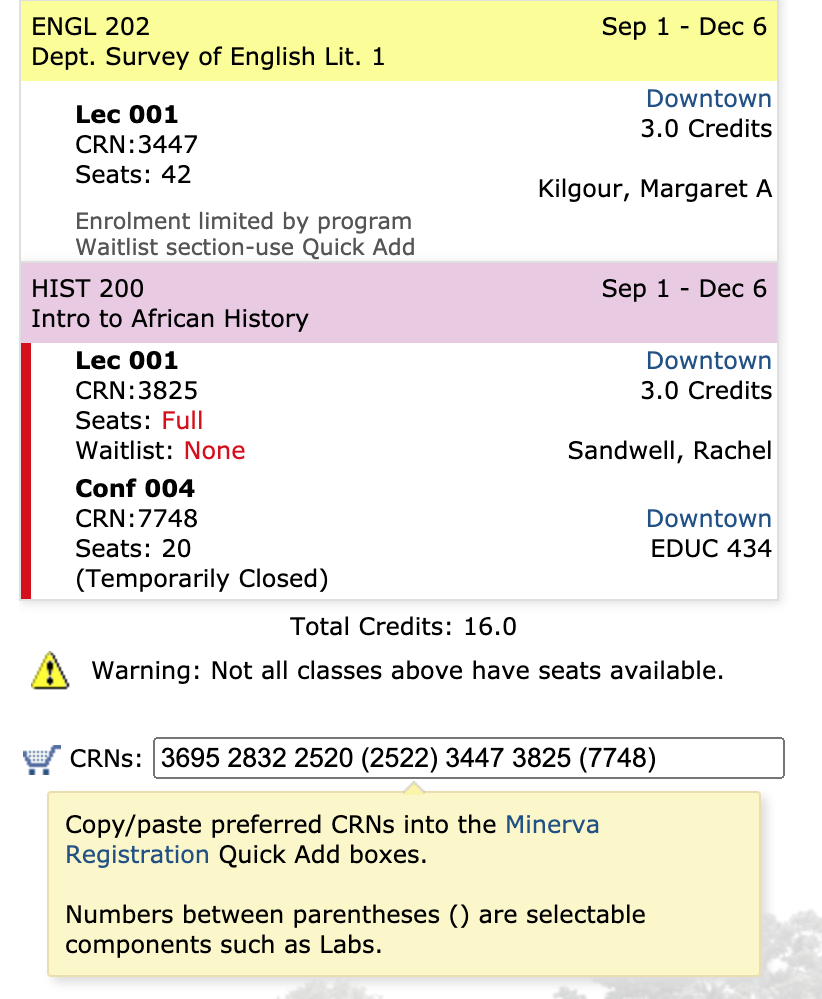 View Alternate Schedules with these classes
All CRNs
Registering for Your First-Year Courses
Option A: VSB + Minerva “Quick Add”
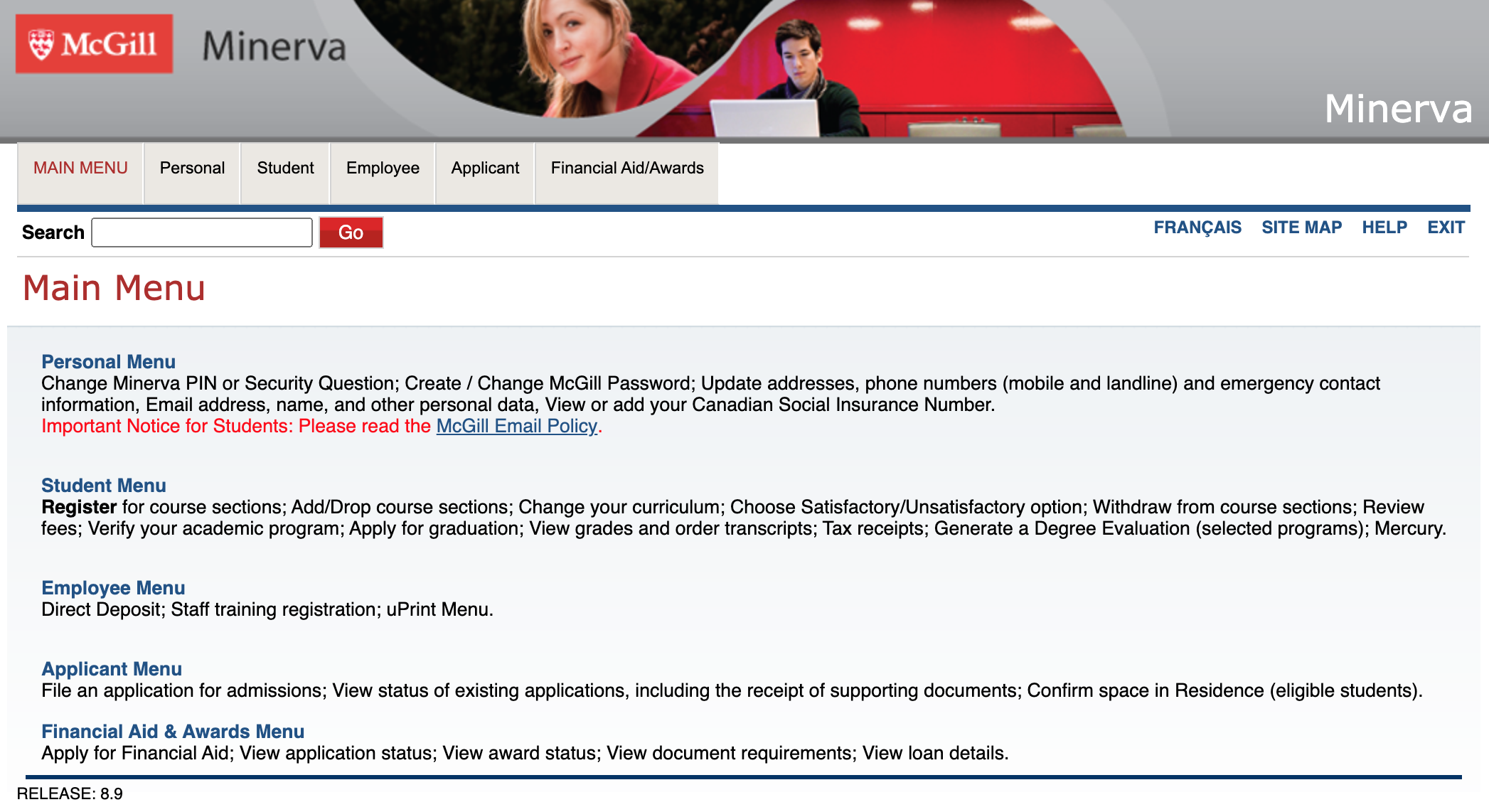 Option A: Registering for courses 1
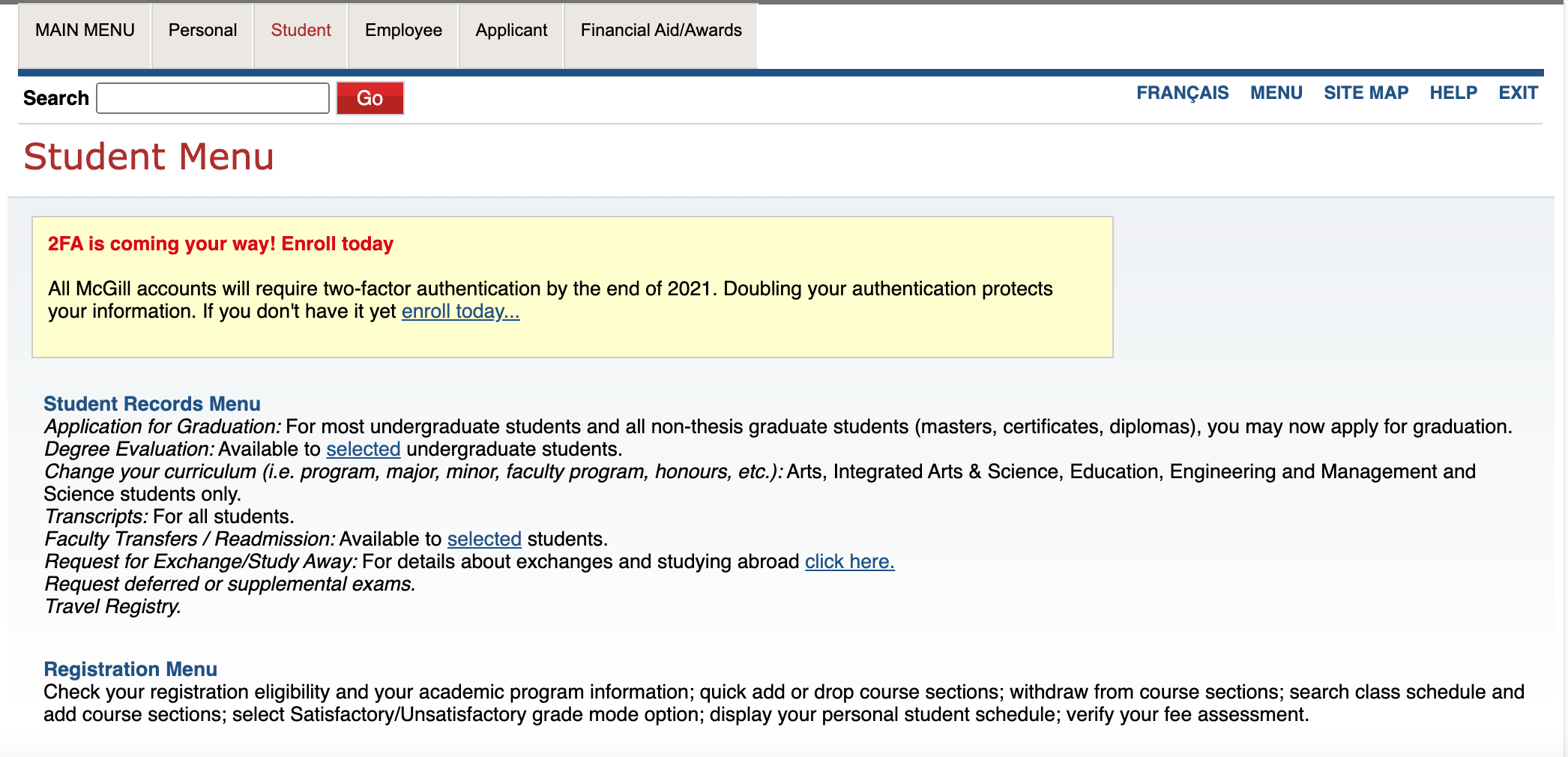 Option A: Registering for courses 2
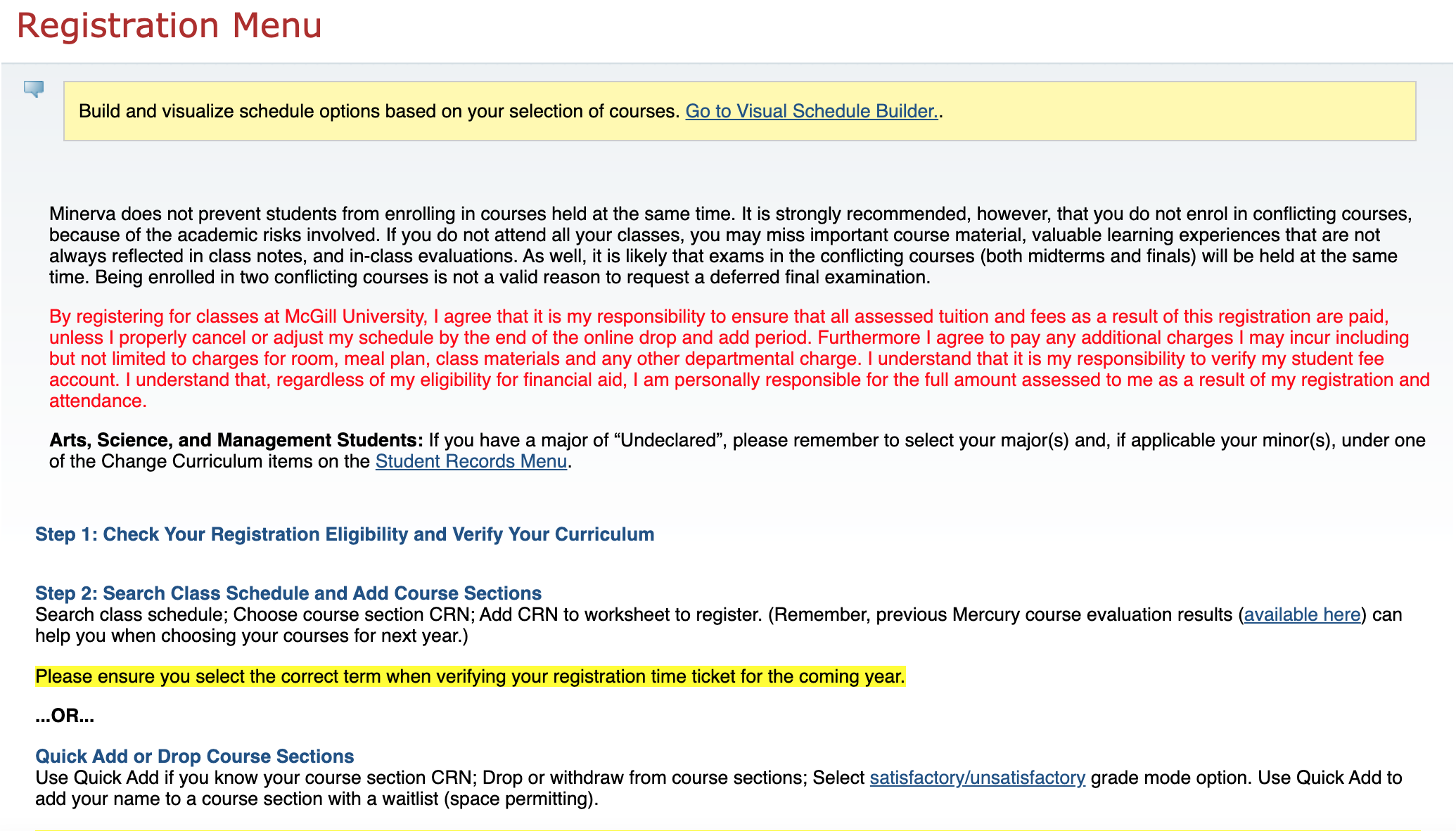 Option A: Registering for courses 3
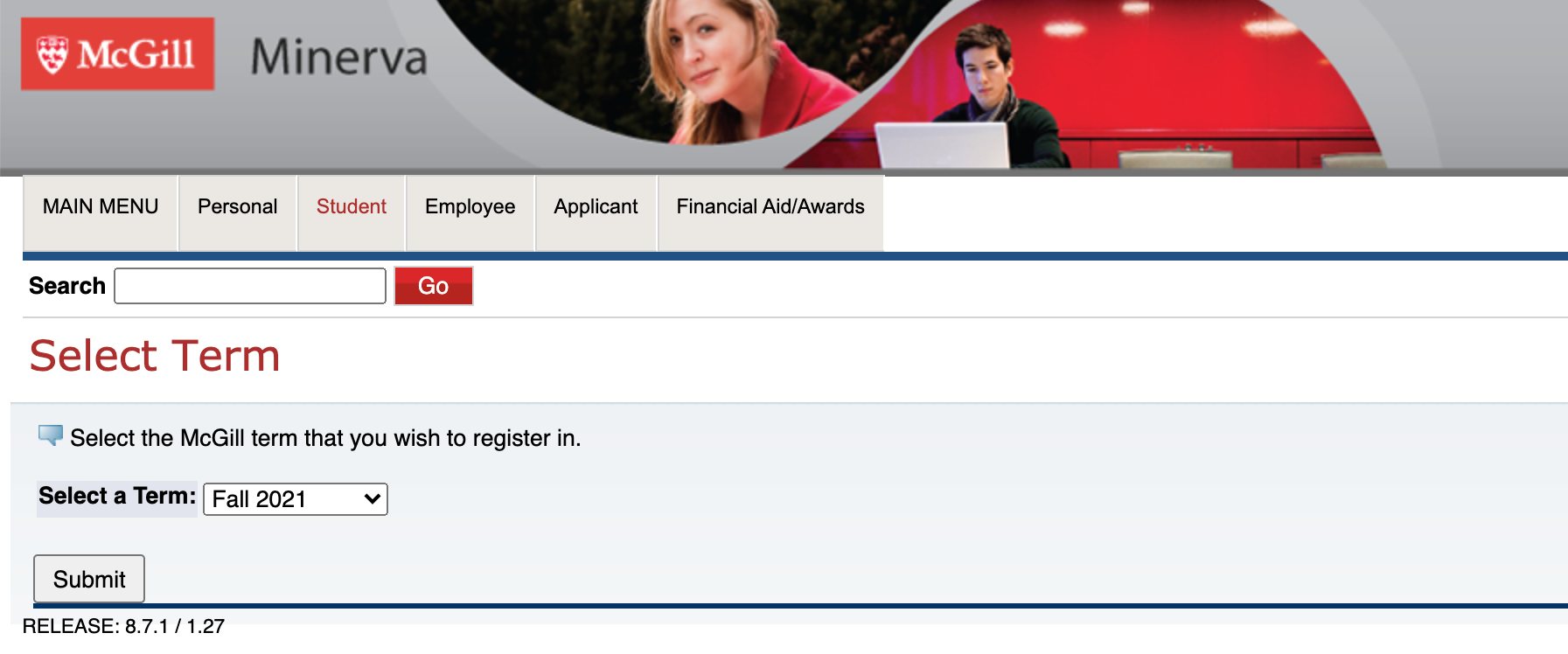 Option A: Registering for courses 4
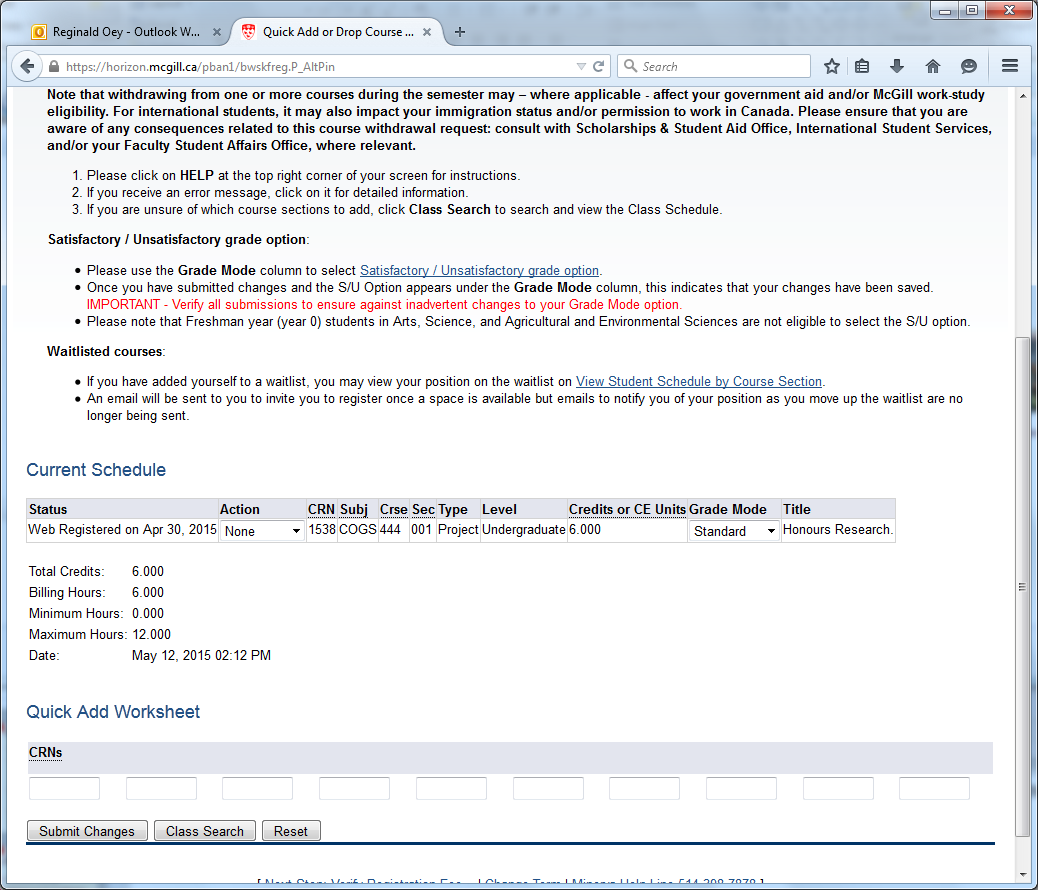 Max 17 credits per semester
Input CRNs
Option B: Minerva Class Schedule
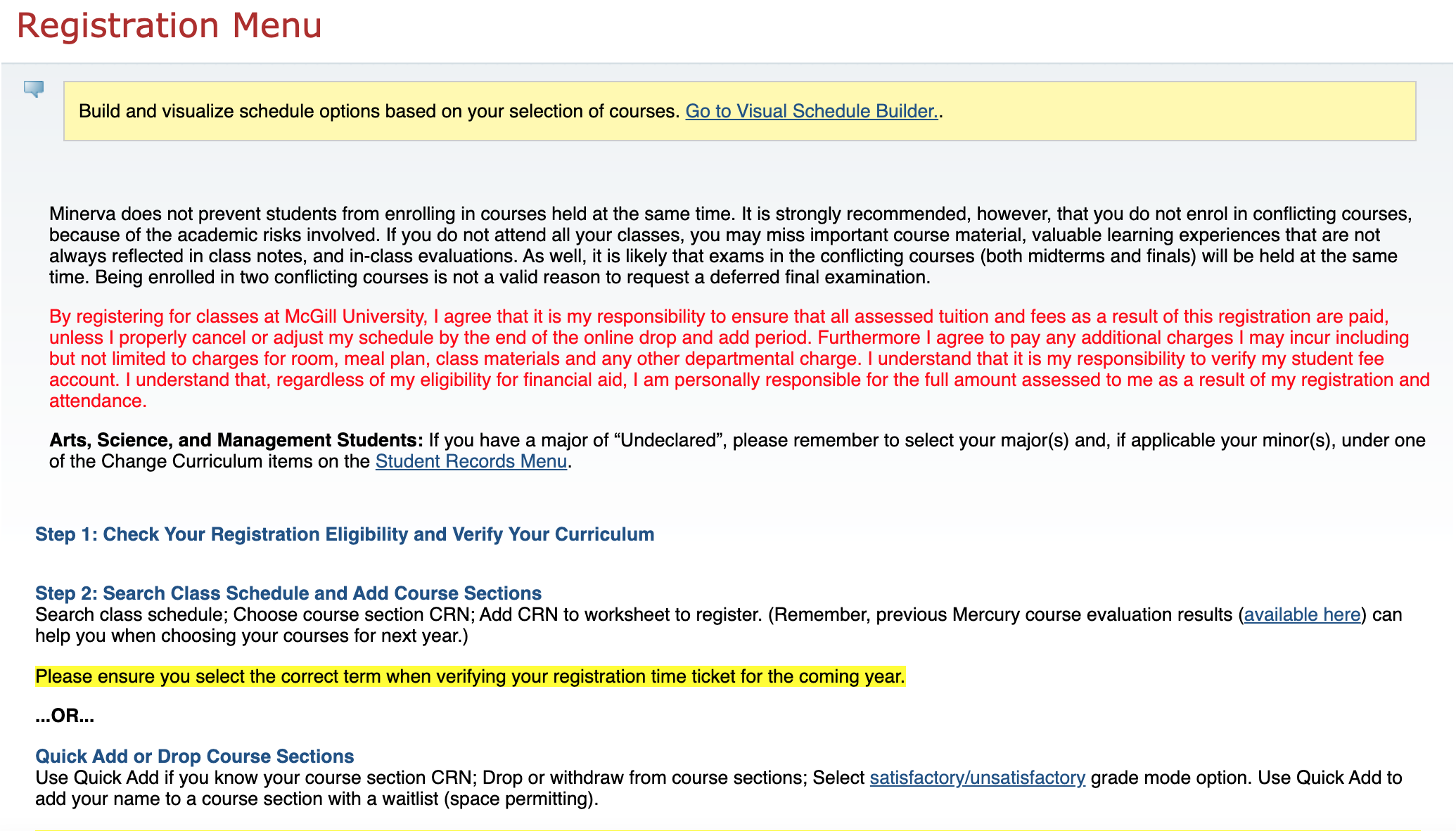 Main Menu 
Student Menu 
Registration Menu
Option B: Registering for courses 1
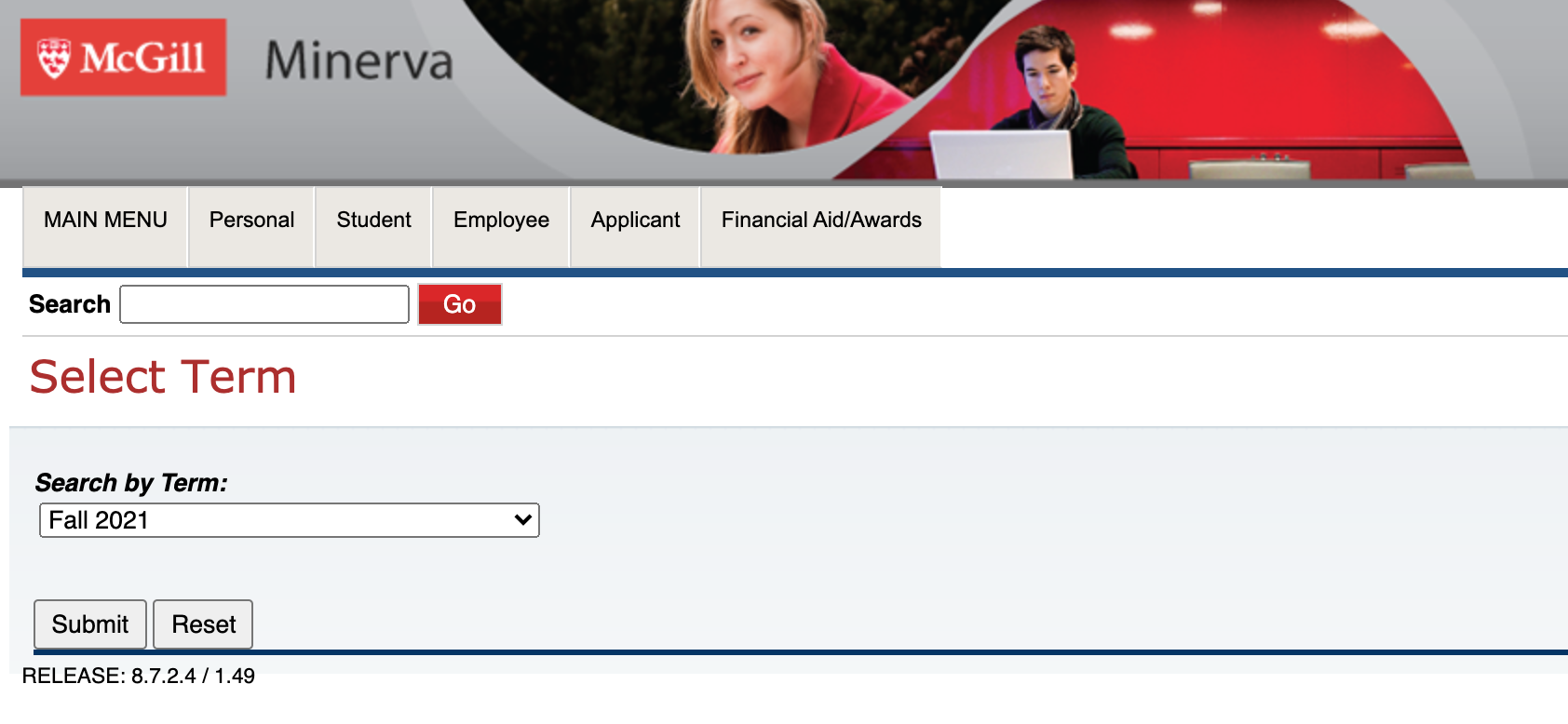 Option B: Registering for courses 2
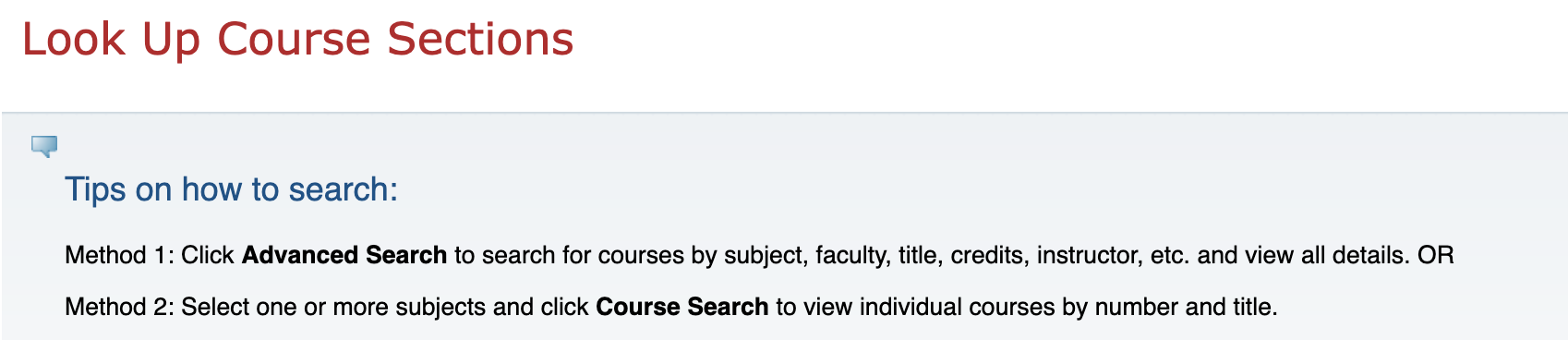 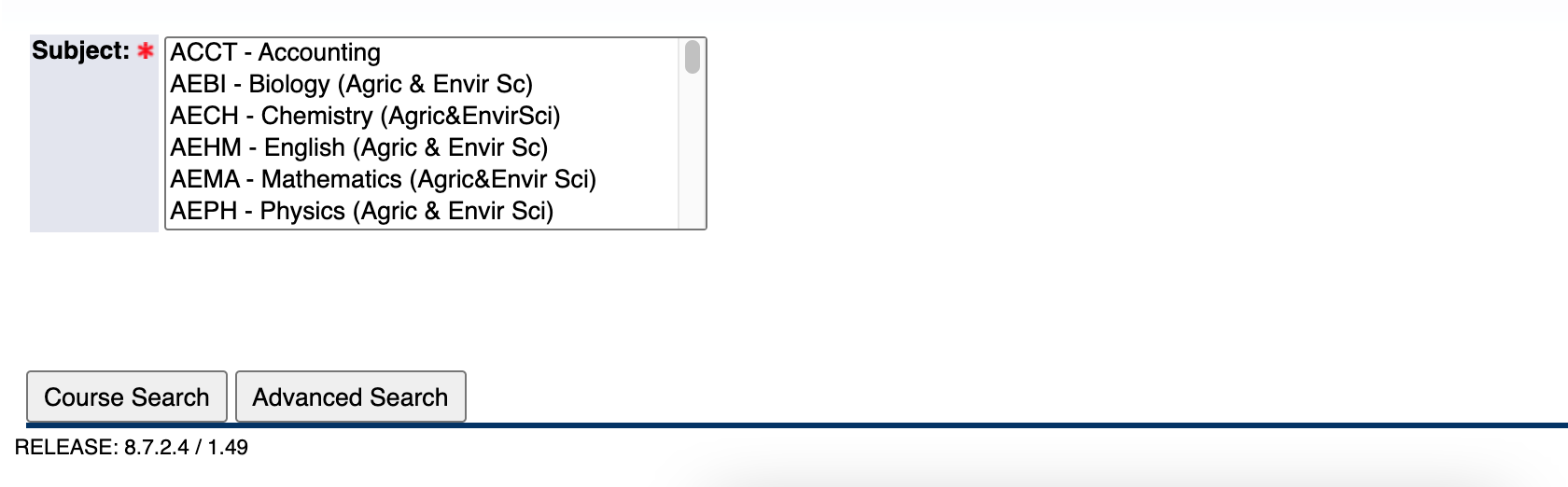 Search for subject code (e.g. CHEM)
Course Search
Option B: Registering for courses 3
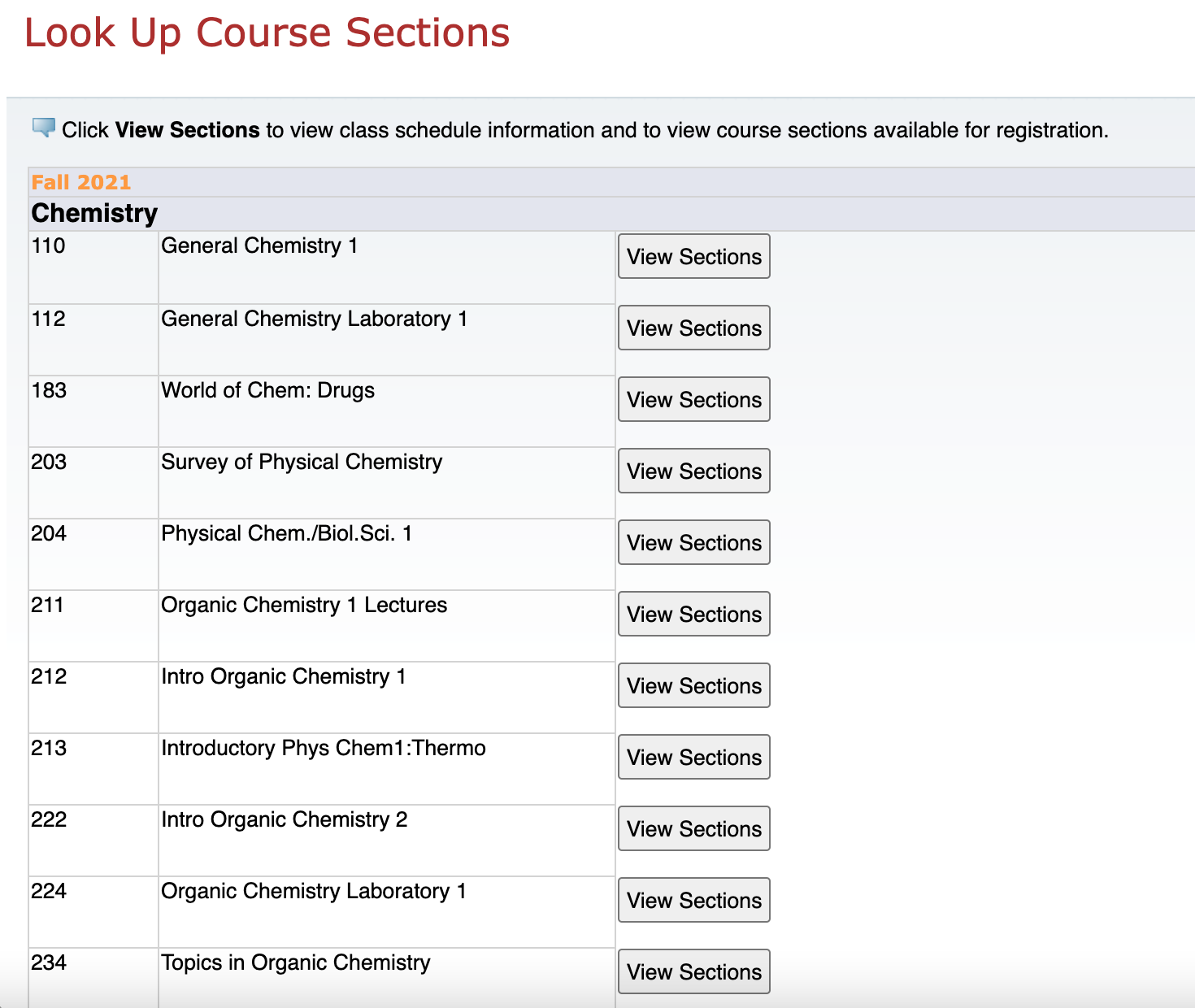 View Sections
Option B: Registering for courses 4
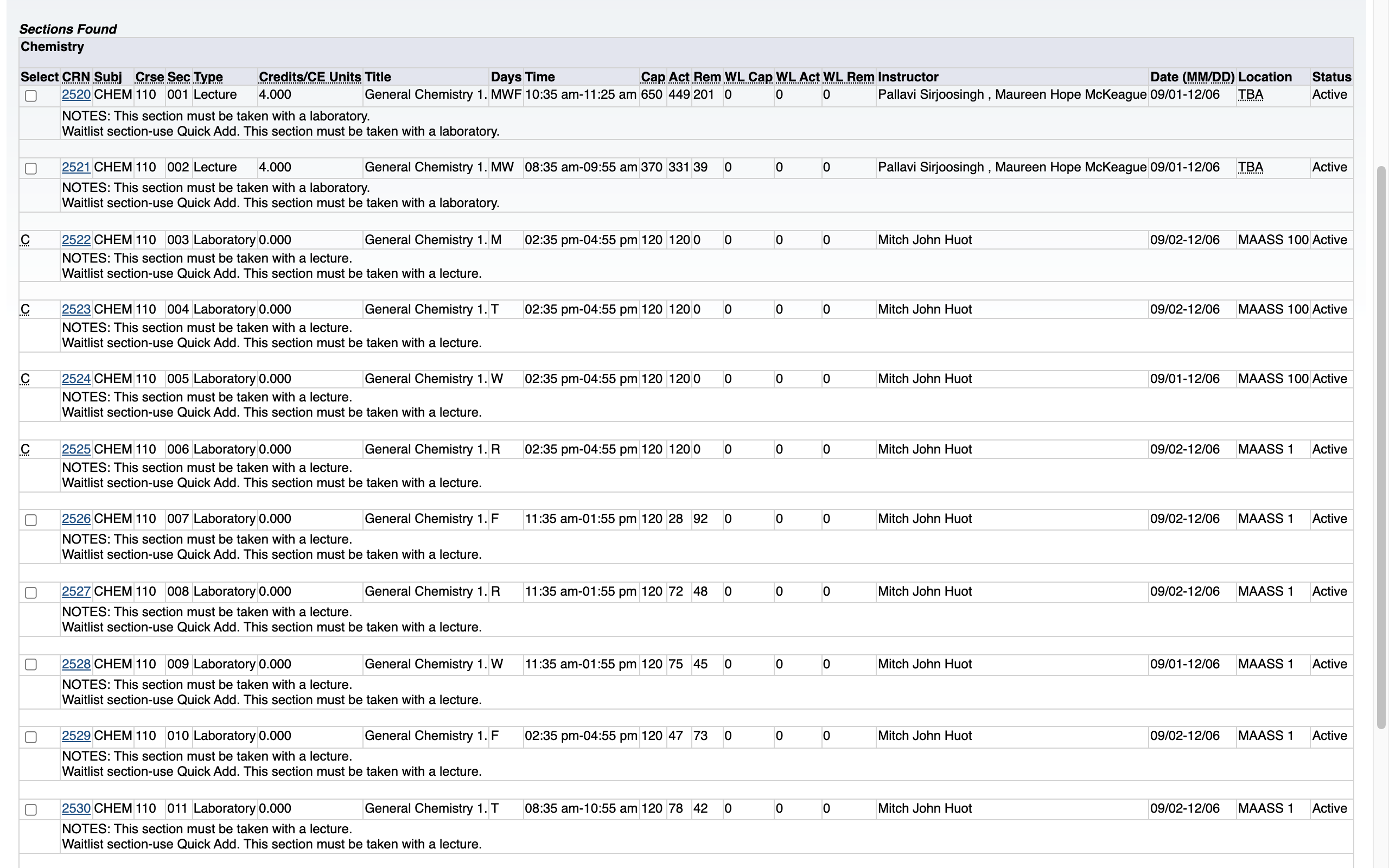 C = class is full
Option B: Registering for courses 5
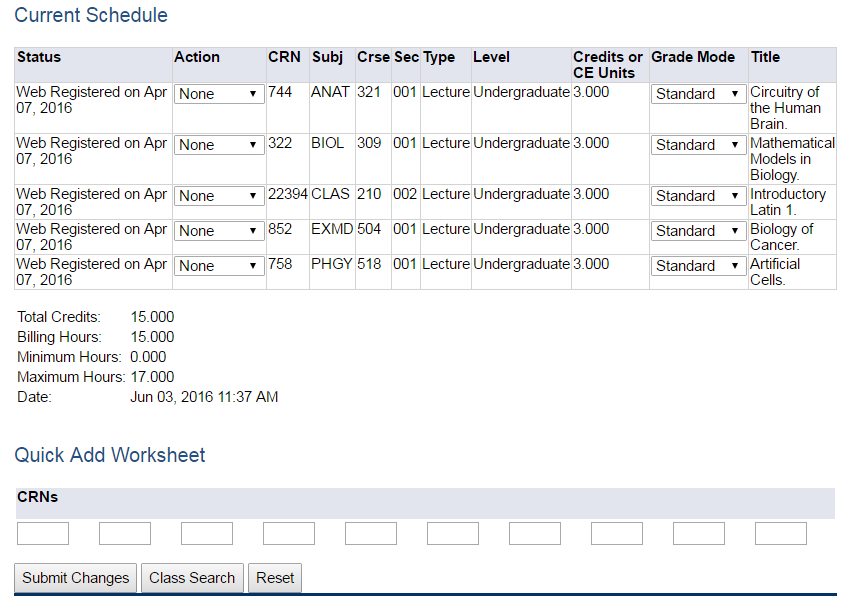 Click here to “webdrop” a course
View Your Class Schedule
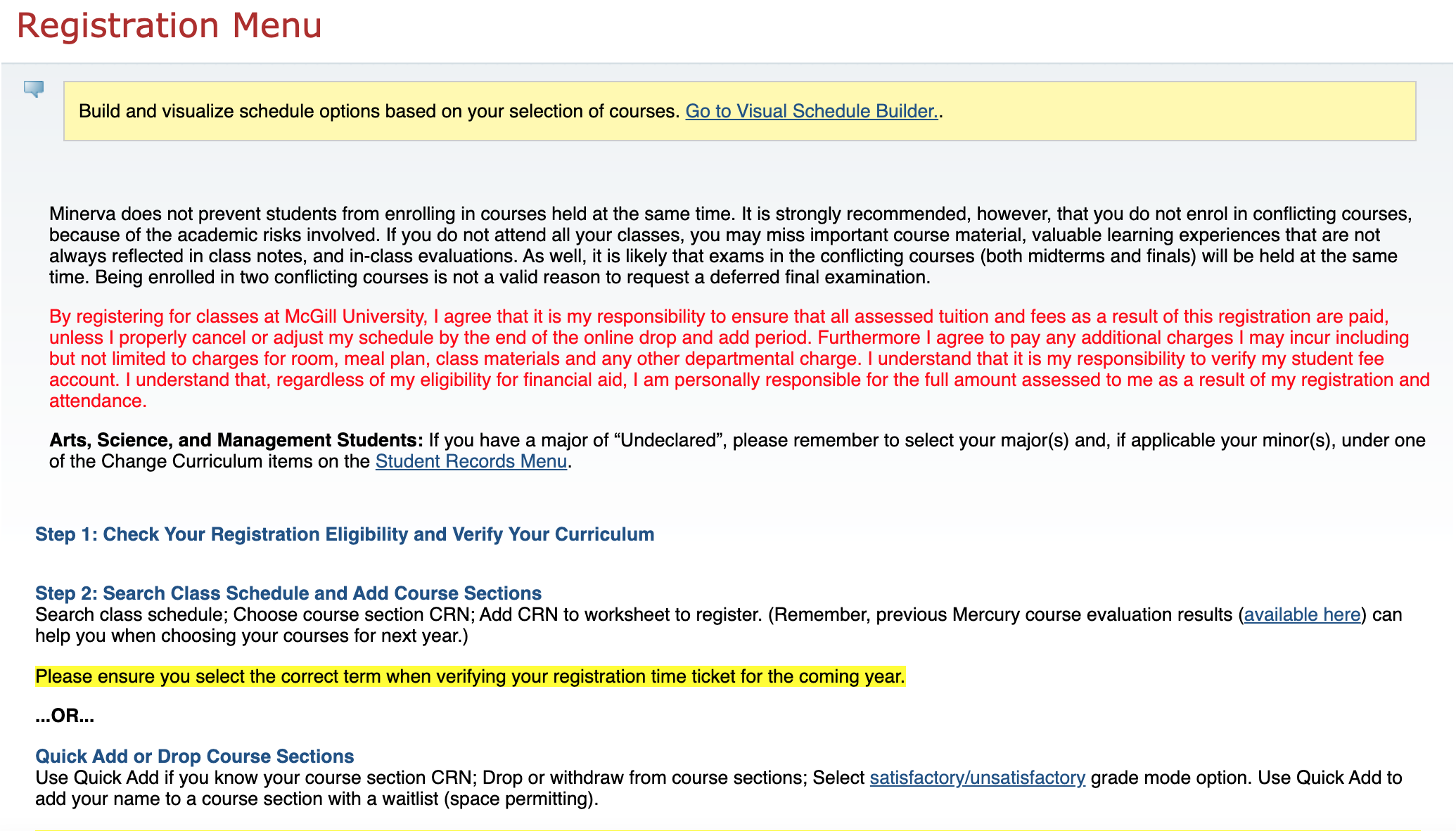 Main Menu 
Student Menu 
Registration Menu
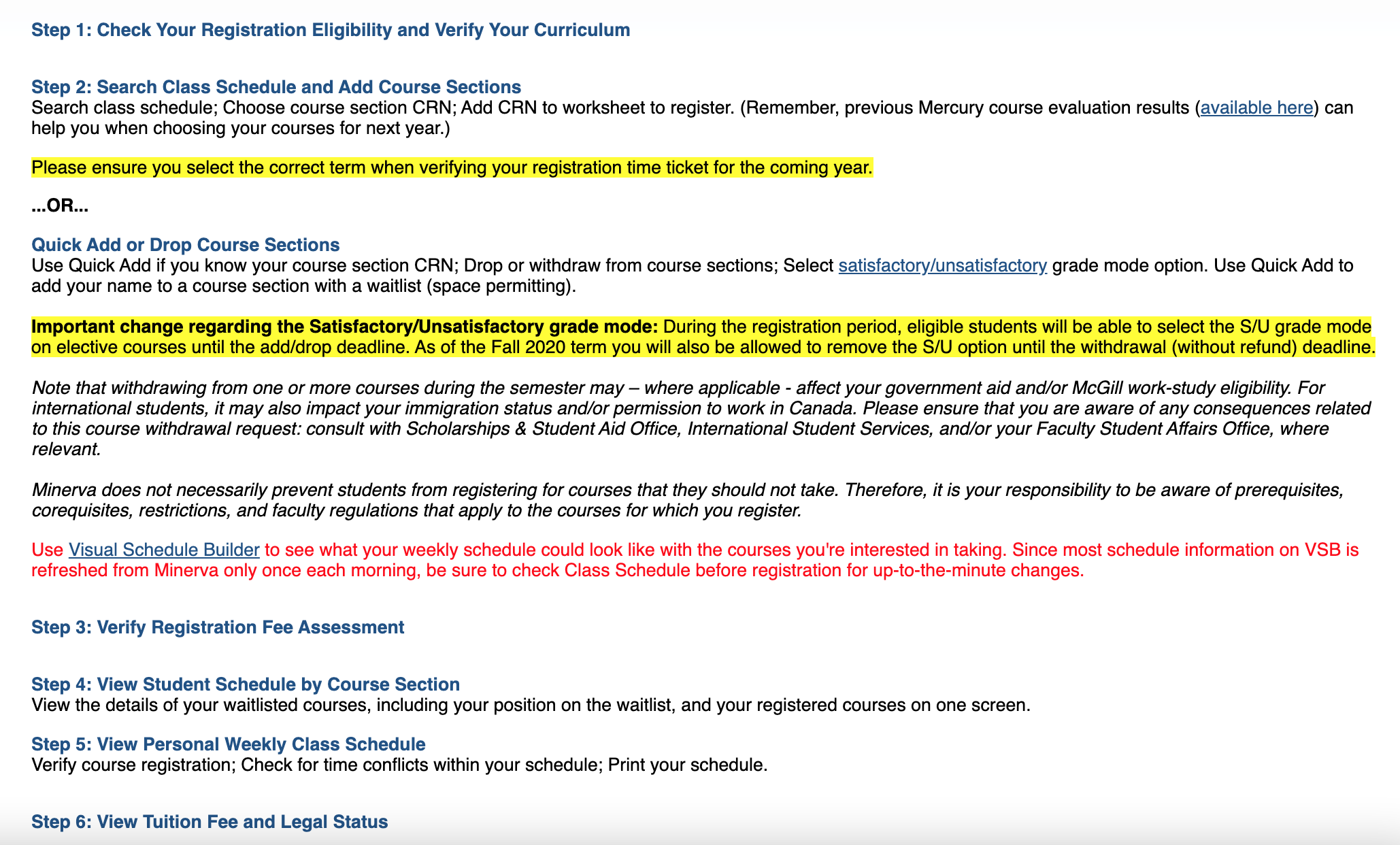 View Your Weekly Class Schedule
Student Menu
Registration Menu
Step 5: Personal Weekly Class Schedule
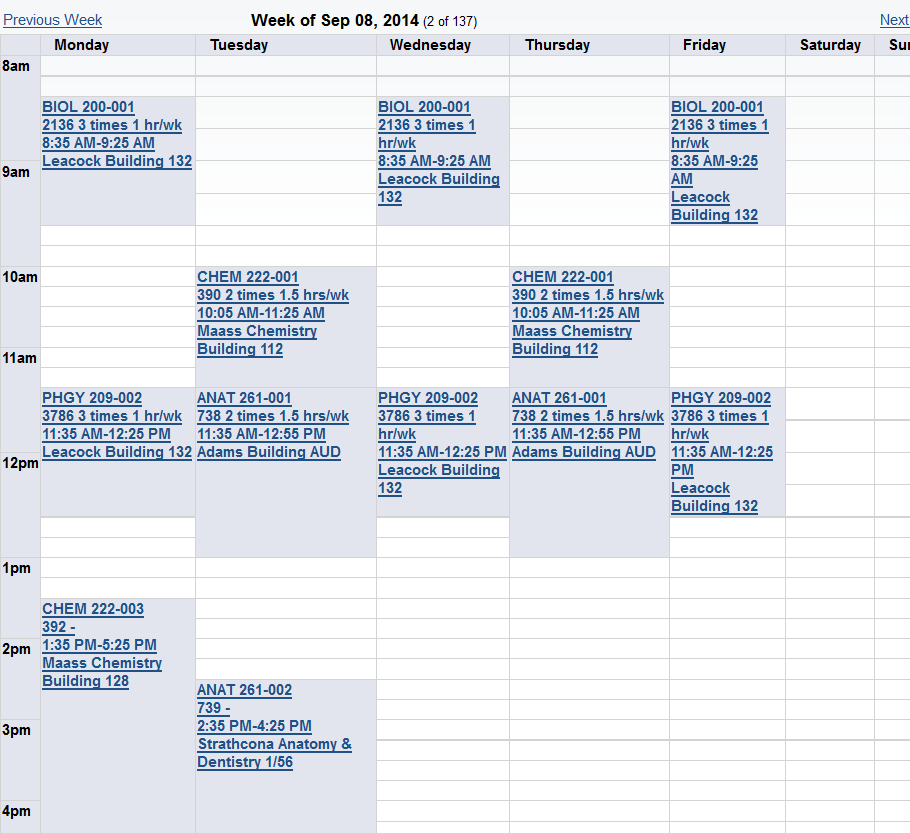 Note: you will have to click the Next button in the top right corner to switch the weeks until you get to September
Waitlists
Not all courses have waitlists – be sure to check
To add yourself to a waitlist, you must use the Quick Add page
To Find: 
Main Menu  Student Menu  Registration Menu  Step 2: Search by Class Schedule & Add Course Sections
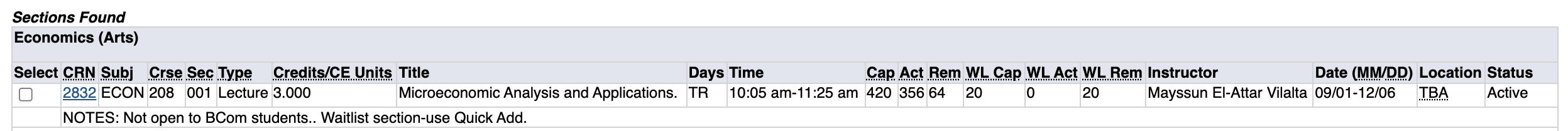 # of waitlist spots remaining
Total waitlist spots available
# of people currently on the waitlist
Accessing a waitlist 1
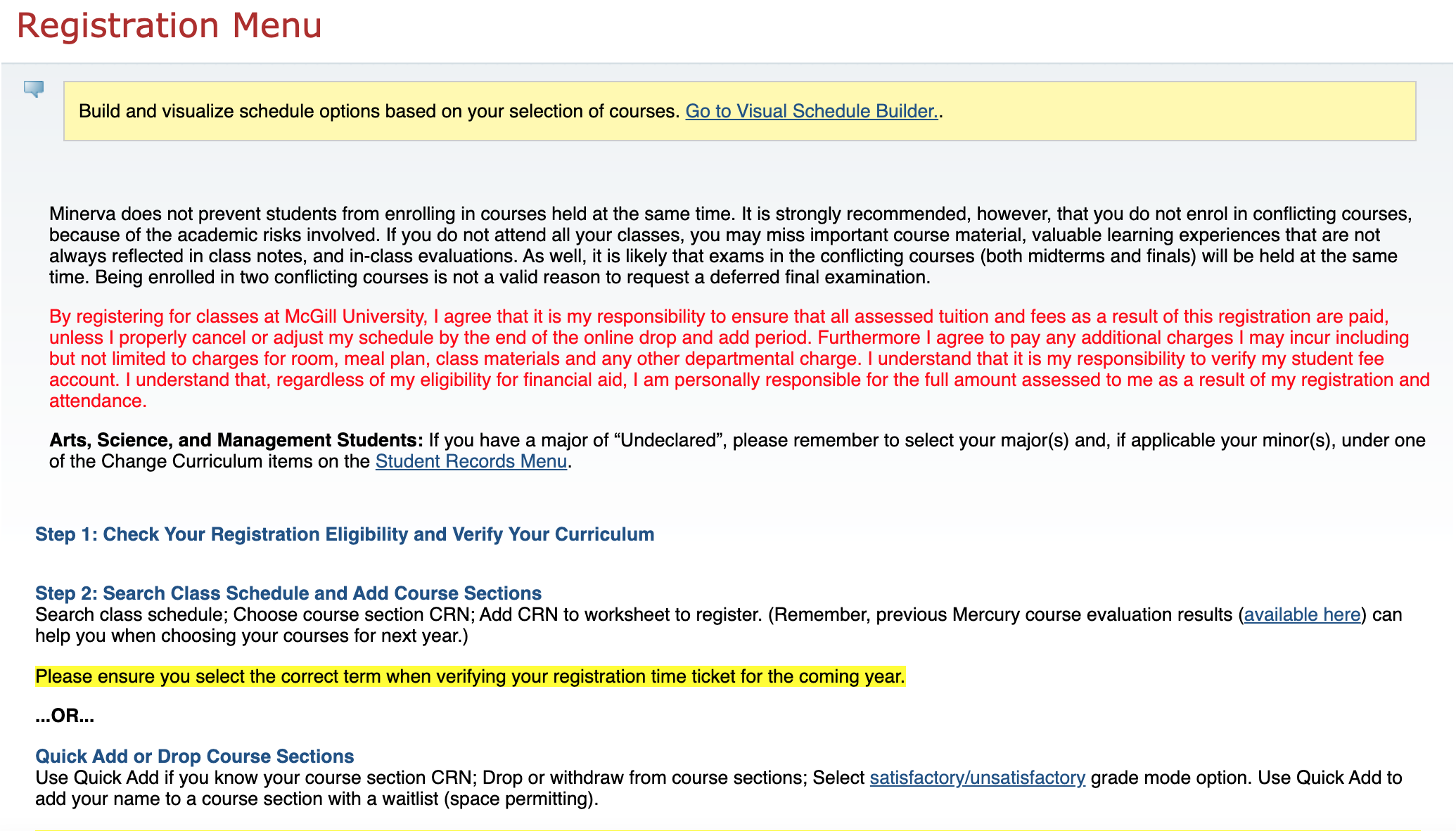 Main Menu 
Student Menu 
Registration Menu
Accessing a waitlist 2
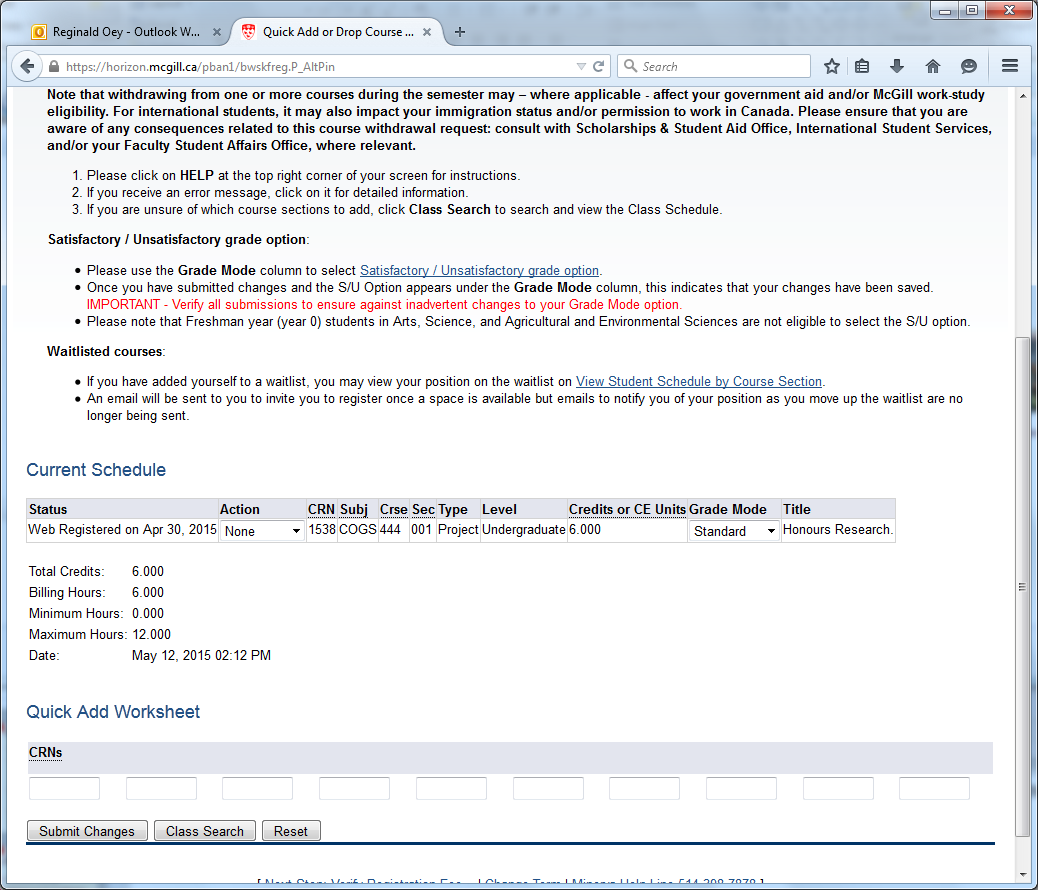 Input CRN
Accessing a waitlist 3
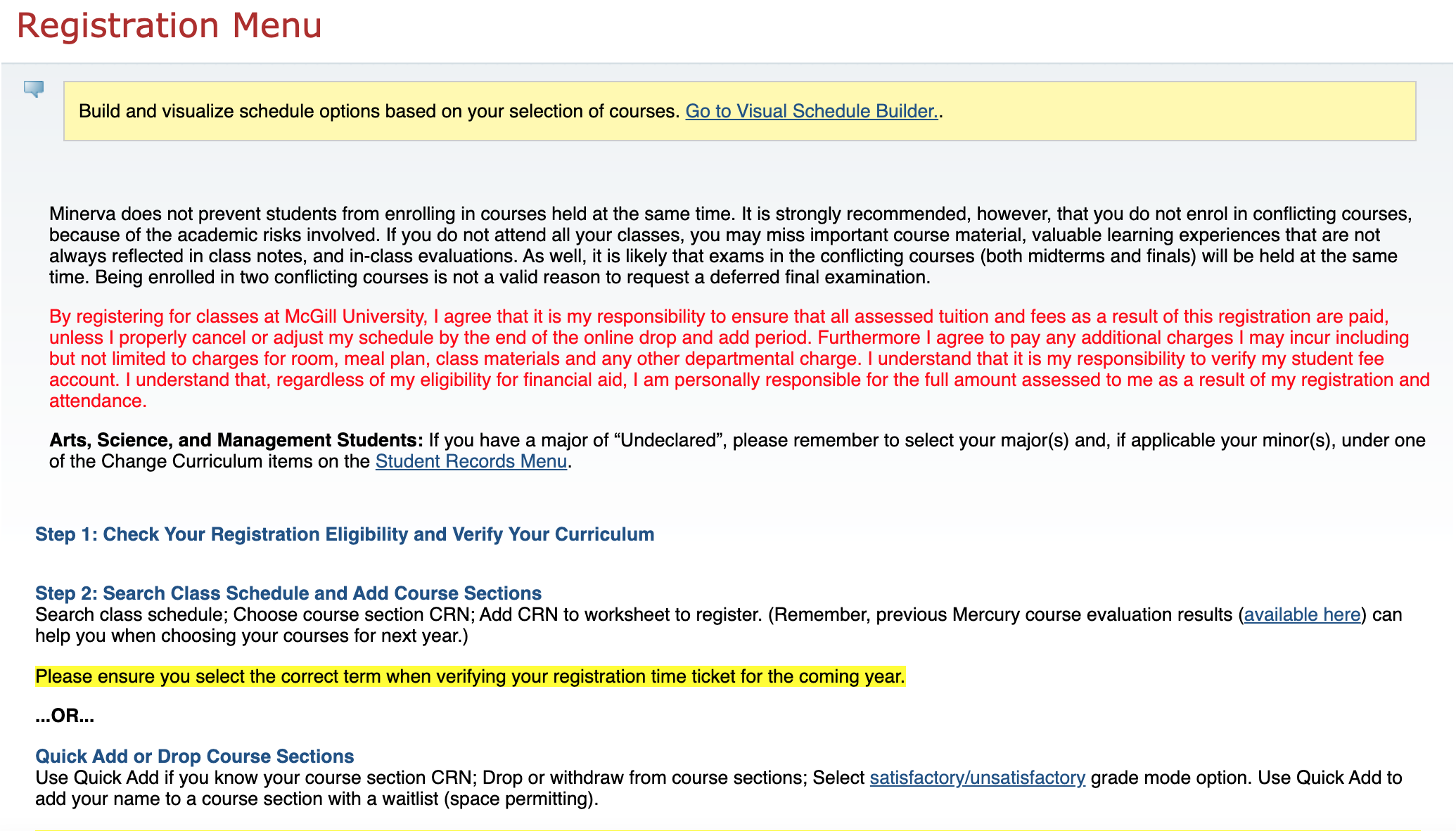 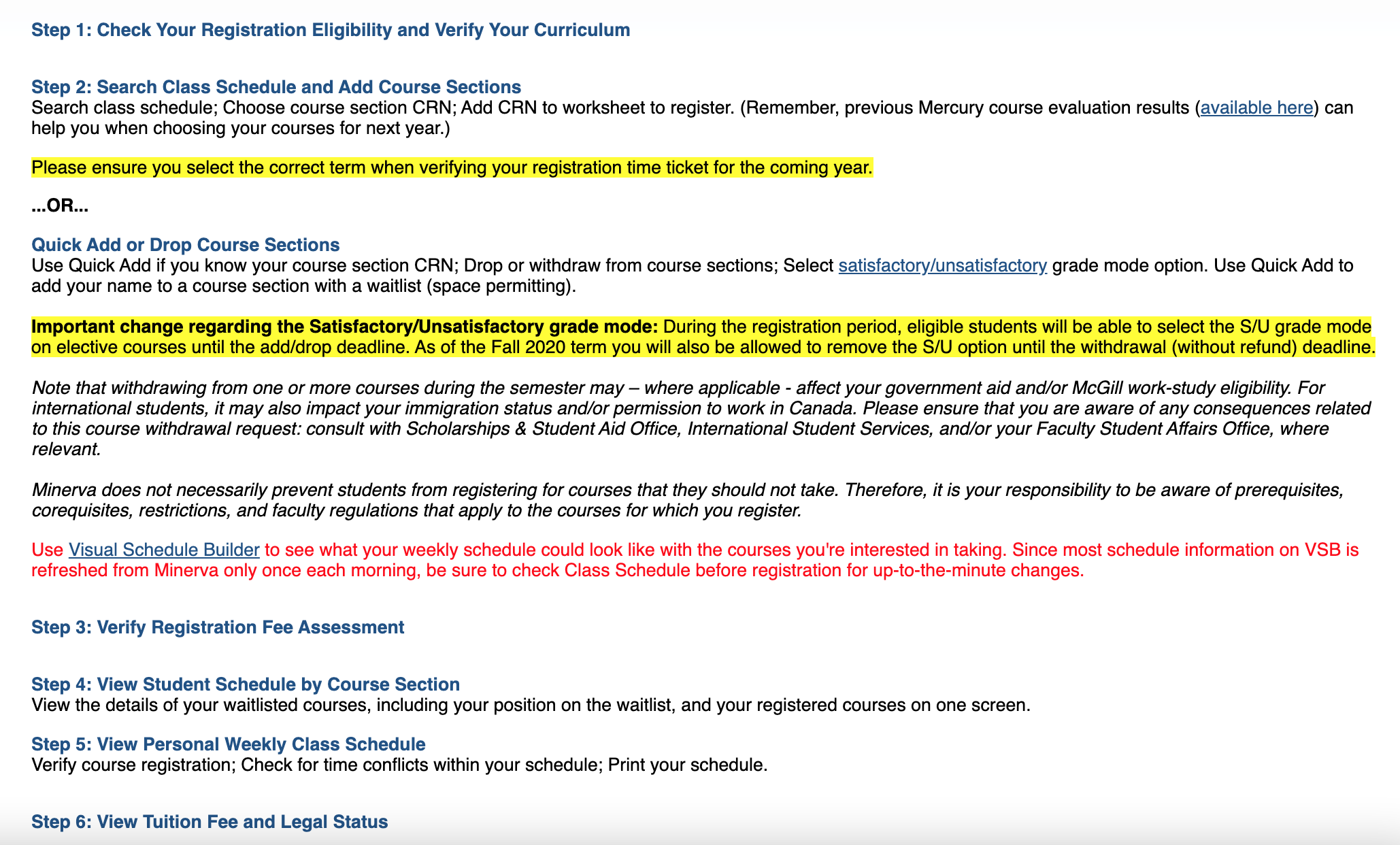 Main Menu 
Student Menu 
Registration Menu
When you are first in line, you will receive an email to your McGill email telling you to register. You will have 24 hours to register or you will get kicked off the waitlist.
Verify Your Registration Date and U0/U1 Status
Main Menu  Student Menu  Registration Menu
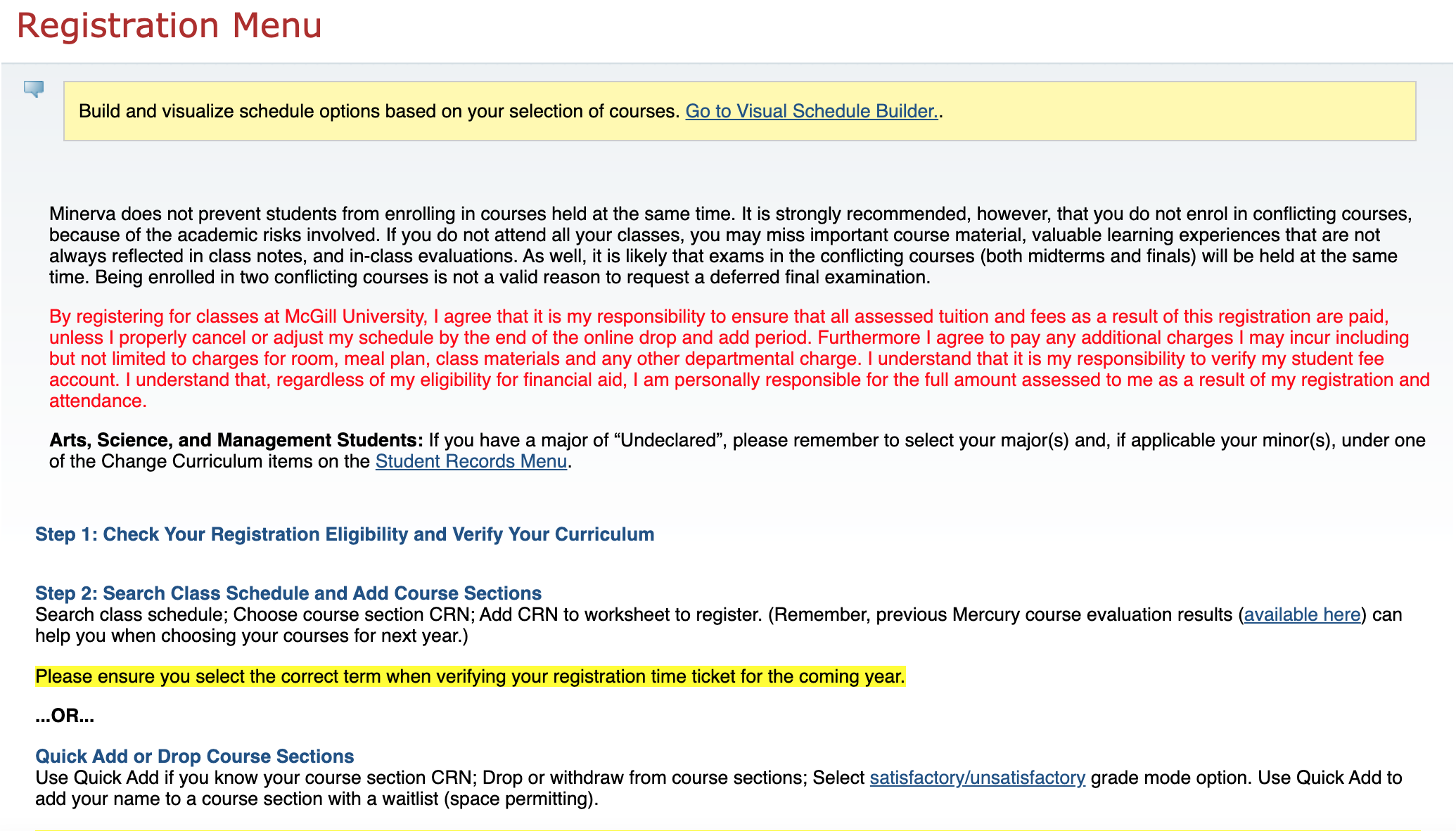 Registration Date and U0/U1 Status
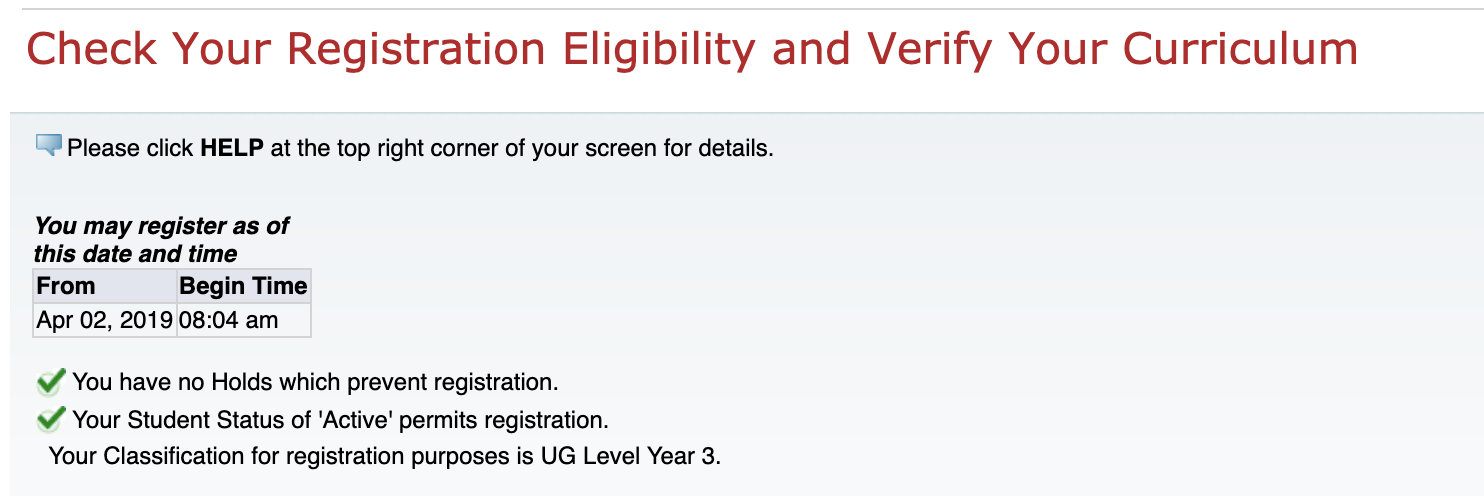 Your registration start date
Your year
View Your Unofficial Transcript 1
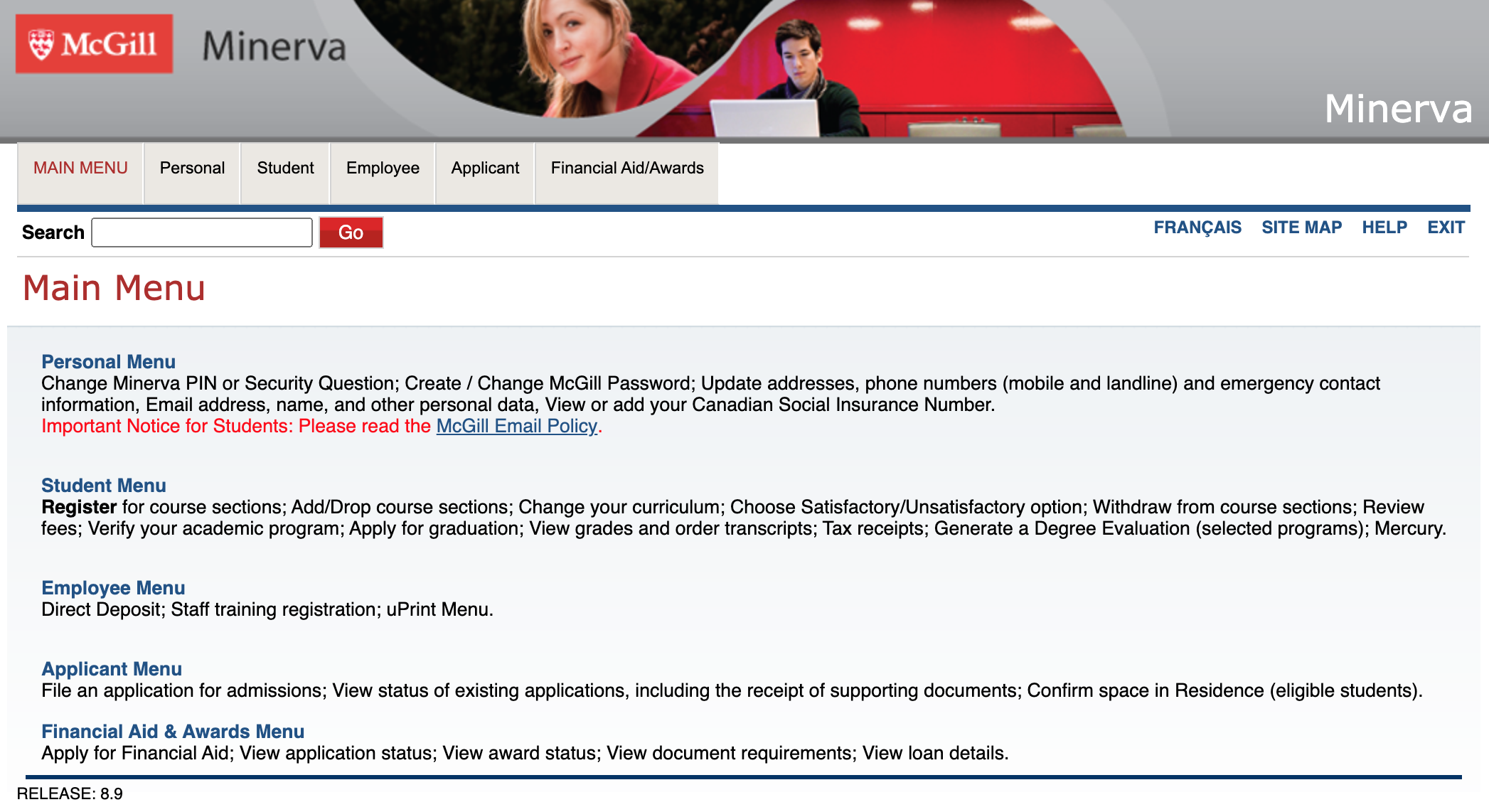 View Your Unofficial Transcript 2
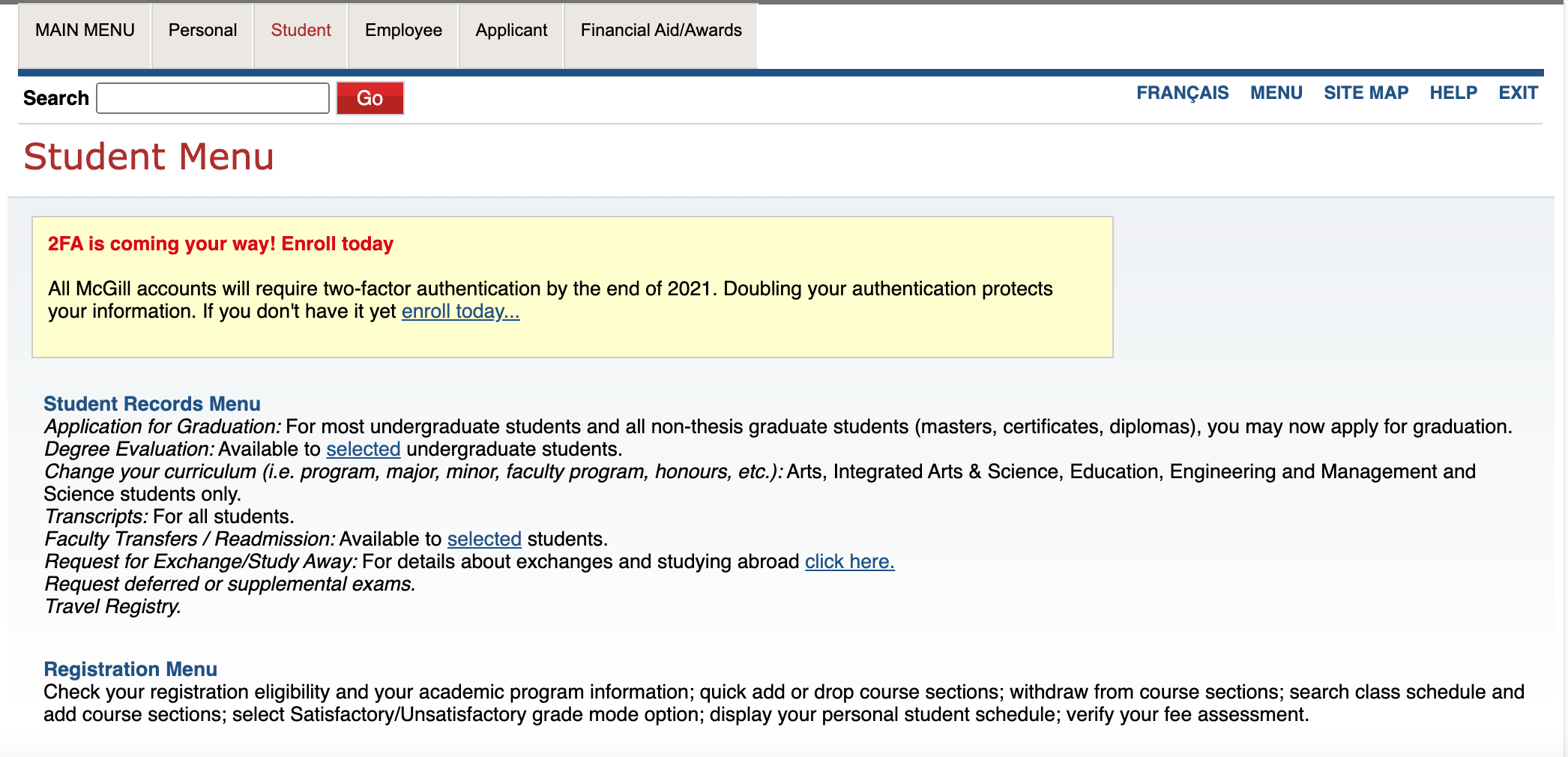 View Your Unofficial Transcript 3
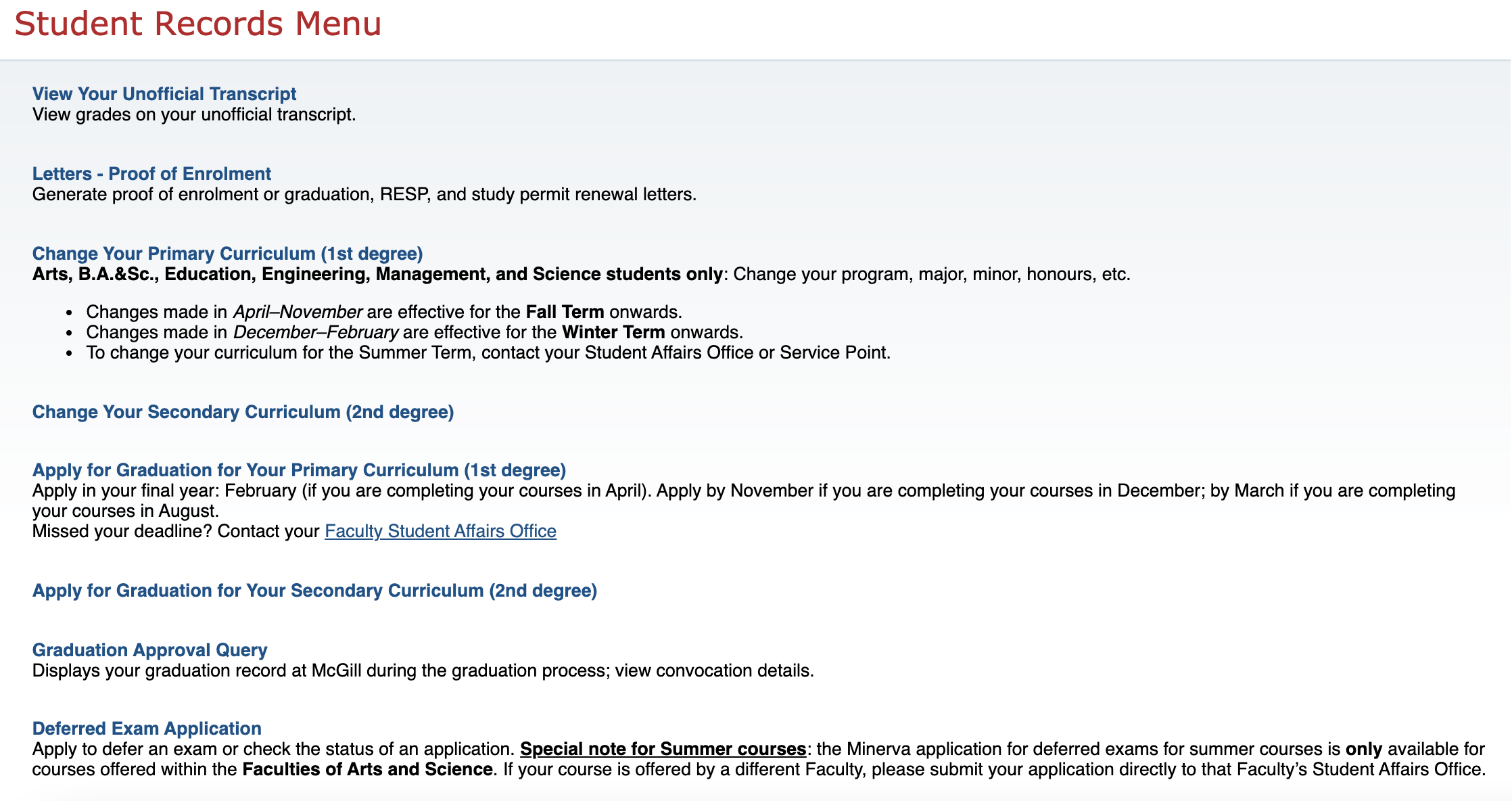 View Your Unofficial Transcript 4
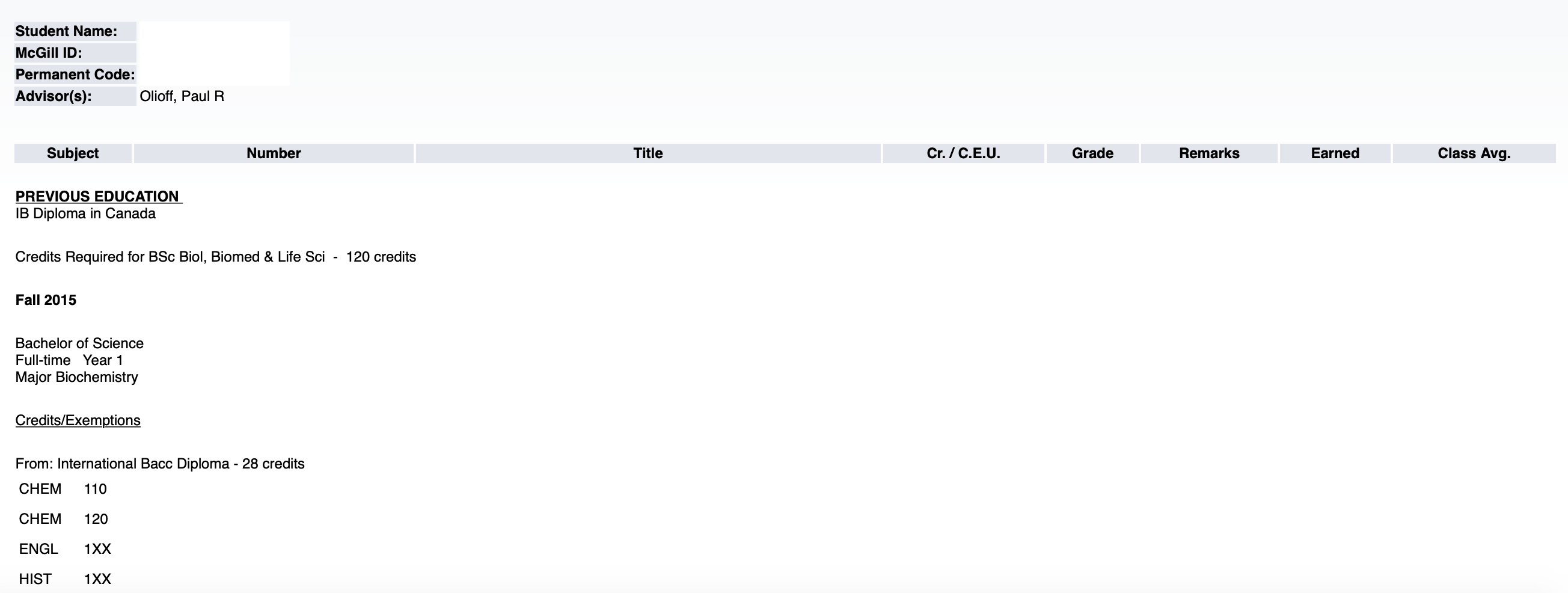 Your Academic Advisor (if applicable)
Previous Education
Your Year (U1 vs U0)
Advanced Standing/Transfer Credits
↓ Registered Courses Will Appear Below ↓
How to Declare Your Major/Minor
Main Menu  Student Menu  Student Records Menu
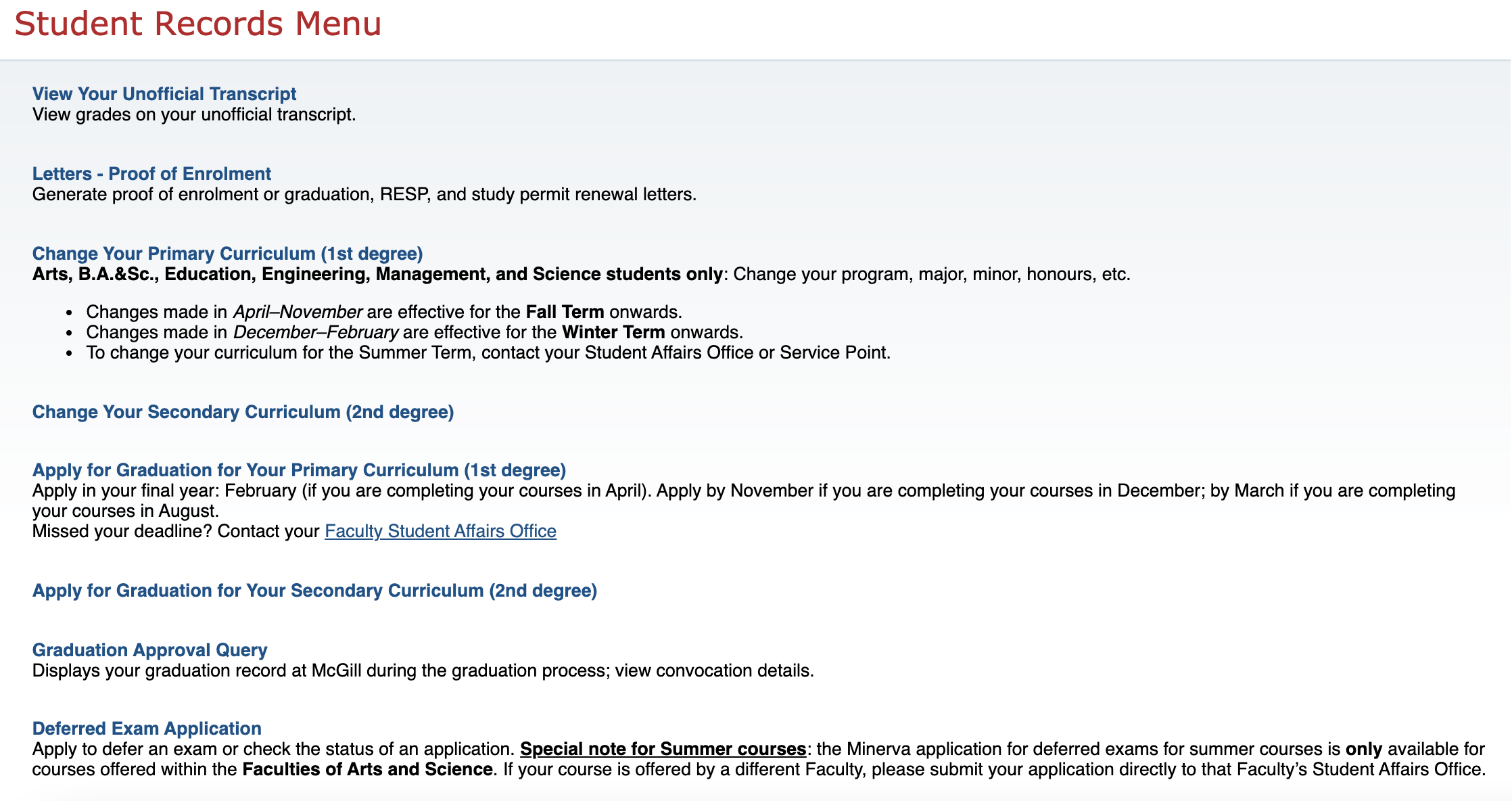 Why Can’t I Register?
Course may be full and waitlist is not available (not all courses use waitlist)

You are missing a co-requisite or pre-requisite
Ensure you register for co-requisites together
You may need to complete the pre-requisite before you can take the course (or get permission to take the pre-requisite as a co-requisite).
Placement tests can also be a pre-requisite (ex: language courses)

You do not have permission for that course
Some courses are restricted by program (common error message: “Reserved Closed”)
Check your primary curriculum
Speak with an advisor to get permission (if possible)
http://www.mcgill.ca/students/advising/advisordirectory

Reminder: Minerva will NOT prevent you from registering for courses that have a time conflict, nor will it ensure you are fulfilling your program requirements.
Types of Academic Advising
Faculty Advisor
Faculty Student Affairs Office
Ensure you are on track to graduate
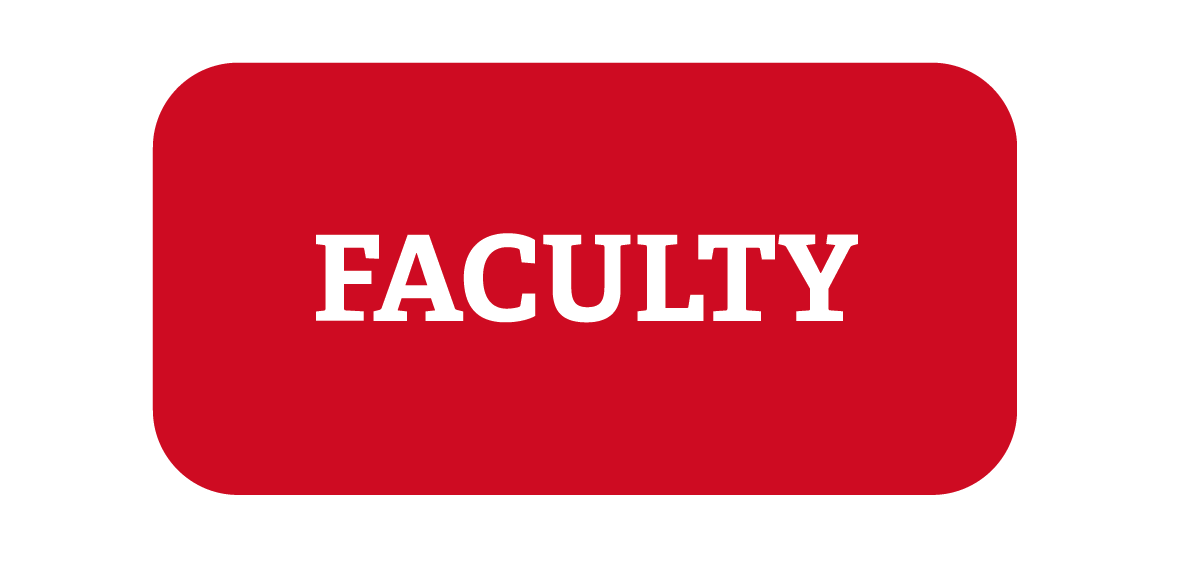 Peer Advisors
e.g., Arts
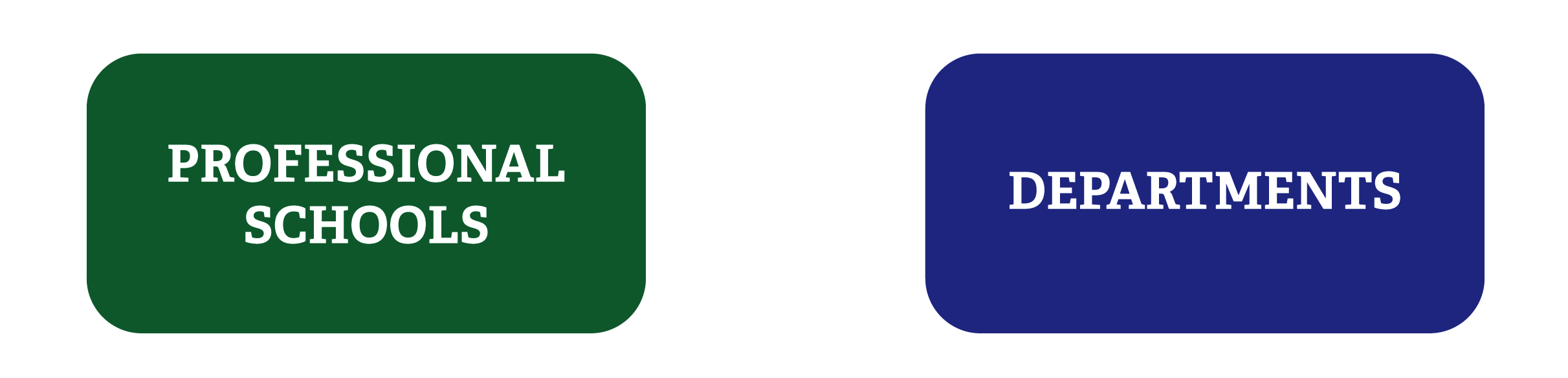 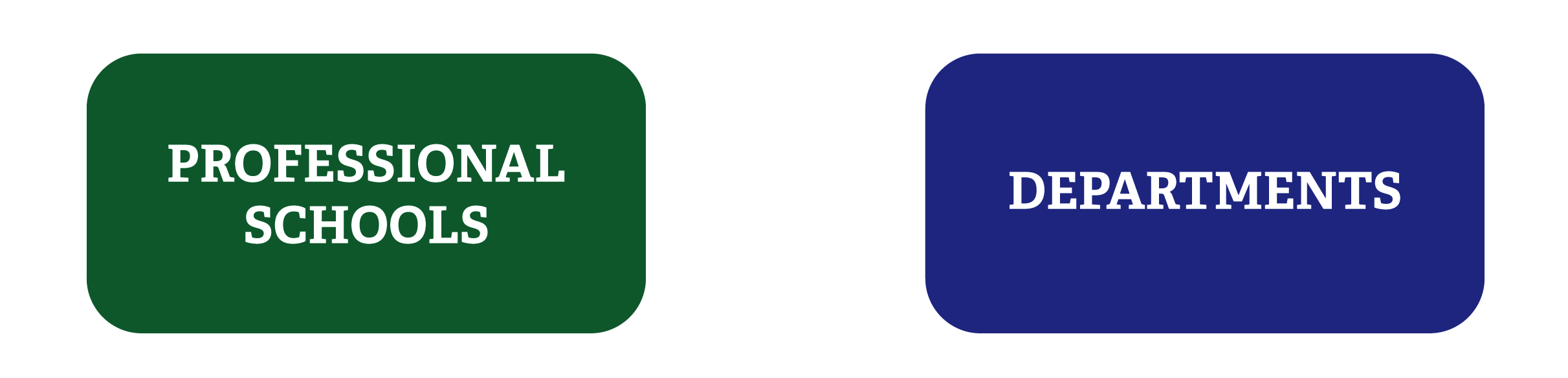 Departmental / School Advisors
Help you plan your major/minor/honours program
Professors / Lecturers
www.mcgill.ca/students/advising/advisordirectory/
Placement Exams
French: OPTIONAL – only required for students wishing to take French as a Second Language (FRSL) courses.
https://www.mcgill.ca/flc/registration/placement-tests
English: OPTIONAL – only required for CESL courses. CESL courses are for non-anglophone students looking to practice/improve their English academic reading and writing skills.
https://www.mcgill.ca/mwc/courses/placement-tests
Other languages: No placement exam required for registration. Register for the level you think is a good fit, and a placement exam will occur during first day of class.
Science: OPTIONAL for students who feel that they've completed the equivalent of one or more university-level science courses, but do not have acceptable certification to that effect. Offered for biology, chemistry, math, and physics courses.
https://www.mcgill.ca/exams/dates/science
Registration Tips!
Prepare more than one schedule 
A class may not be offered every year
Add/Drop period is when many full courses will see openings
Ends Tuesday, September 13th
Change is possible!
Inter-Faculty Transfers
Check any holds/warnings on your account
Reviewing Holds and Warnings
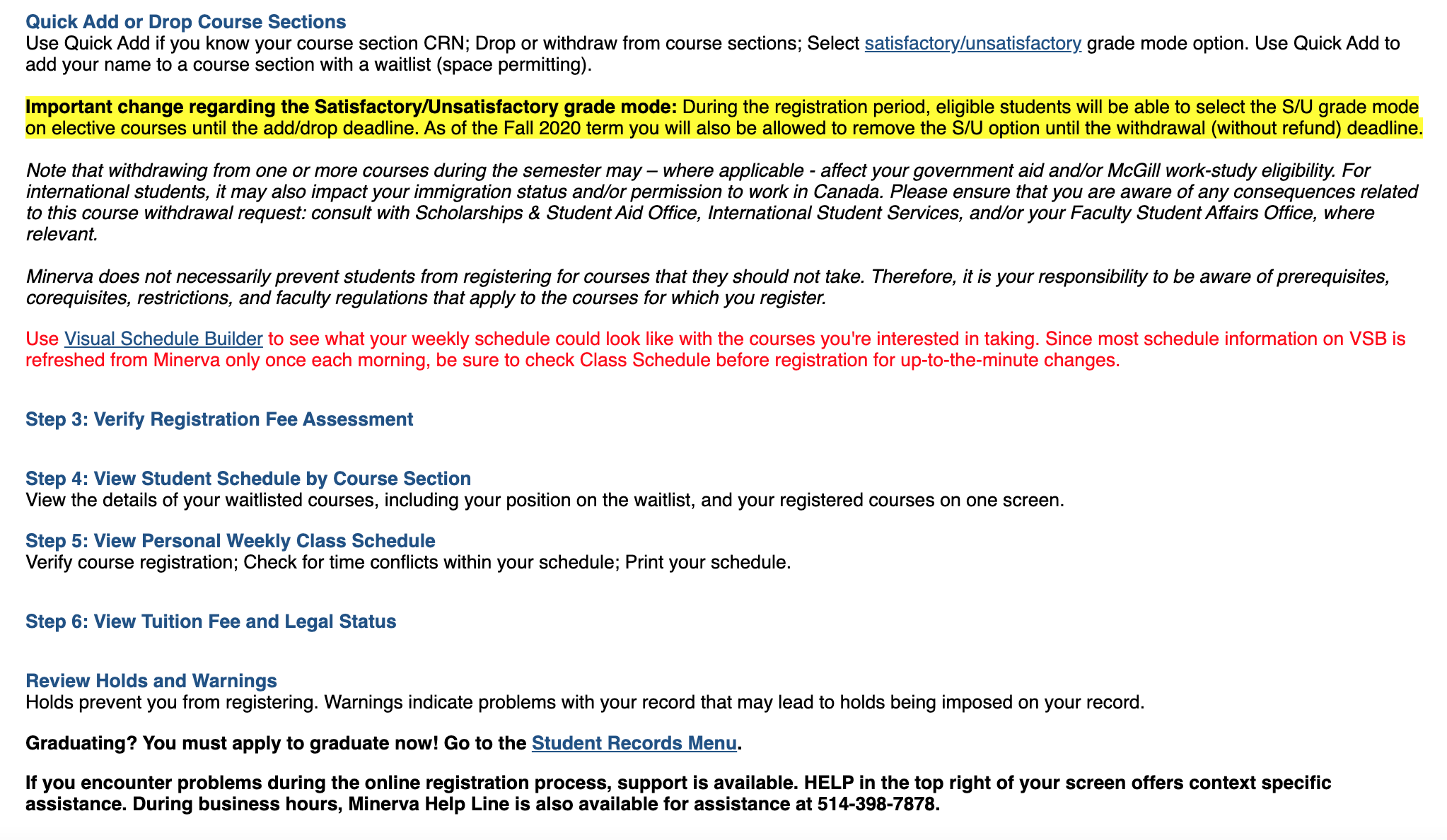 Main Menu 
Student Menu 
Registration Menu
Registration Resources
Minerva: www.mcgill.ca/minerva-students
Minerva Help Line, Service Point: 514-398-7878. They can help identify why you can’t register
Your Advisors: http://www.mcgill.ca/students/advising/advisordirectory
They can help you determine which classes you need!
Courses and Programs: www.mcgill.ca/students/courses/
Access eCalendar, Step by step videos on registrations, Program Calendar, Important dates
Accepted students’ website: https://www.mcgill.ca/accepted/nextsteps/register
 If you are struggling to find your program requirements or academic advisor
U1 vs. U0 status: https://www.mcgill.ca/accepted/nextsteps/register
Advanced standing/transfer credit website: https://www.mcgill.ca/transfercredit/prospective
McGill PRO Slides and Recordings: https://www.mcgill.ca/firstyear/undergraduate/orientation-week/mcgill-pro-pre-registration-orientation/recordings-and-powerpoint-slides
First-Year Resources
CL&E’s Get Ready Website: https://www.mcgill.ca/getready/
New Students’ Website: www.mcgill.ca/accepted/
Student Information: www.mcgill.ca/students
Everything you could possibly want to know as a McGill student
Get Involved: www.mcgill.ca/engage 
Peer Mentorship/Support Programs: https://www.mcgill.ca/peerprograms/undergraduate-students-seeking-peer-support
Preferred Name
The university recognizes that as a community many of its members use first names other than their legal first names to identify themselves.  Students can add a preferred name to their record using Minerva.  Your preferred name will then appear on your Student ID card and other university documentation.
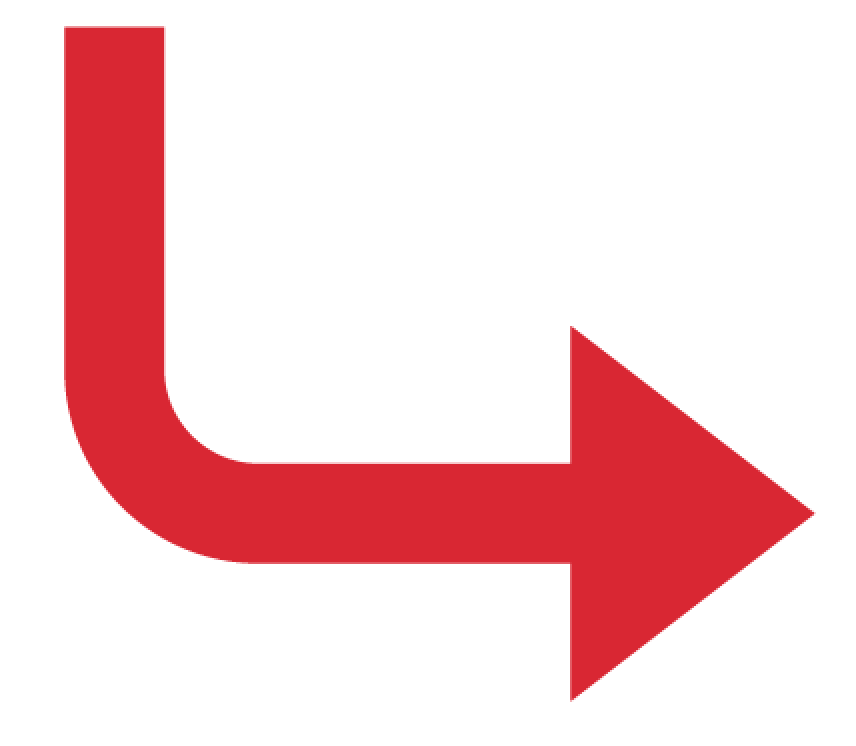 Go to Minerva
Select “Personal Menu”
Select “Name Change”
Enter your Preferred First Name
McGill 101 Reminder
An online information hub for all new McGill undergraduate students
Complete quizzes, checklists, and other activities
Earn badges
Win prizes!
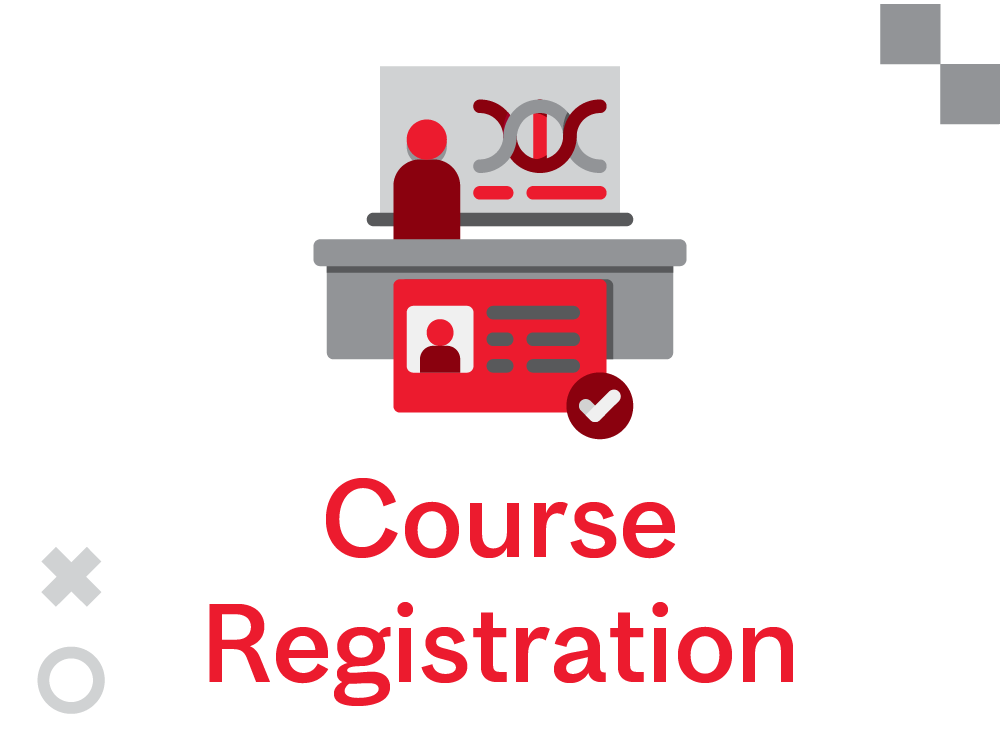 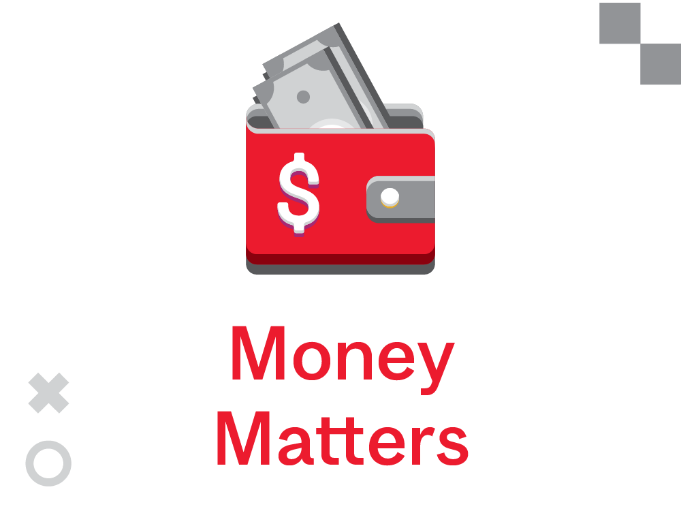 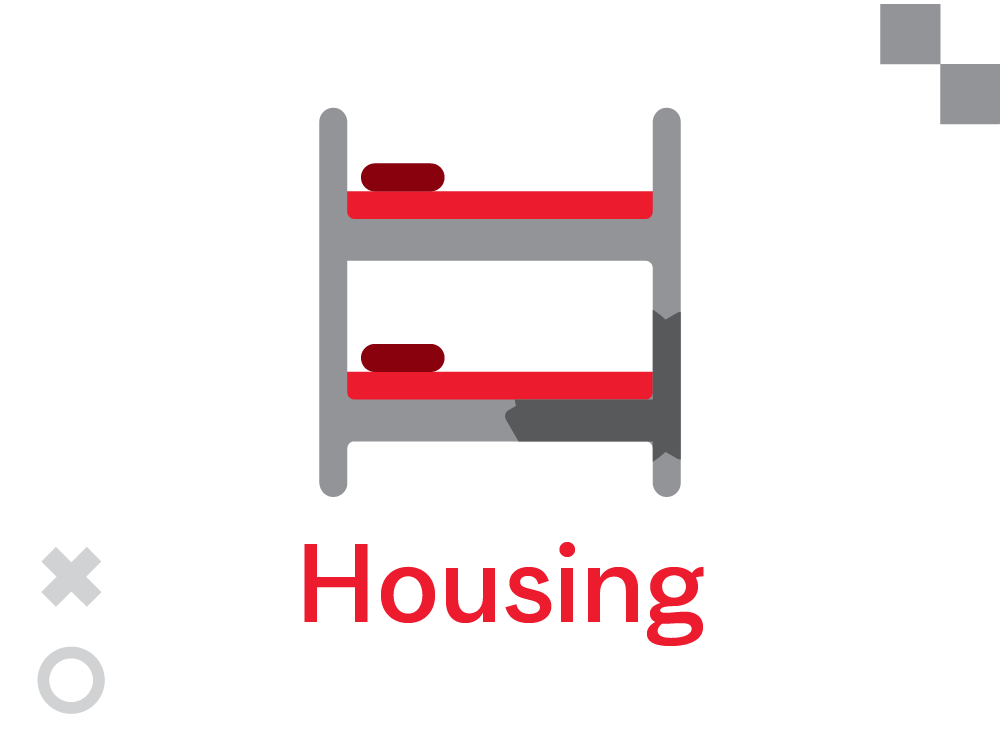 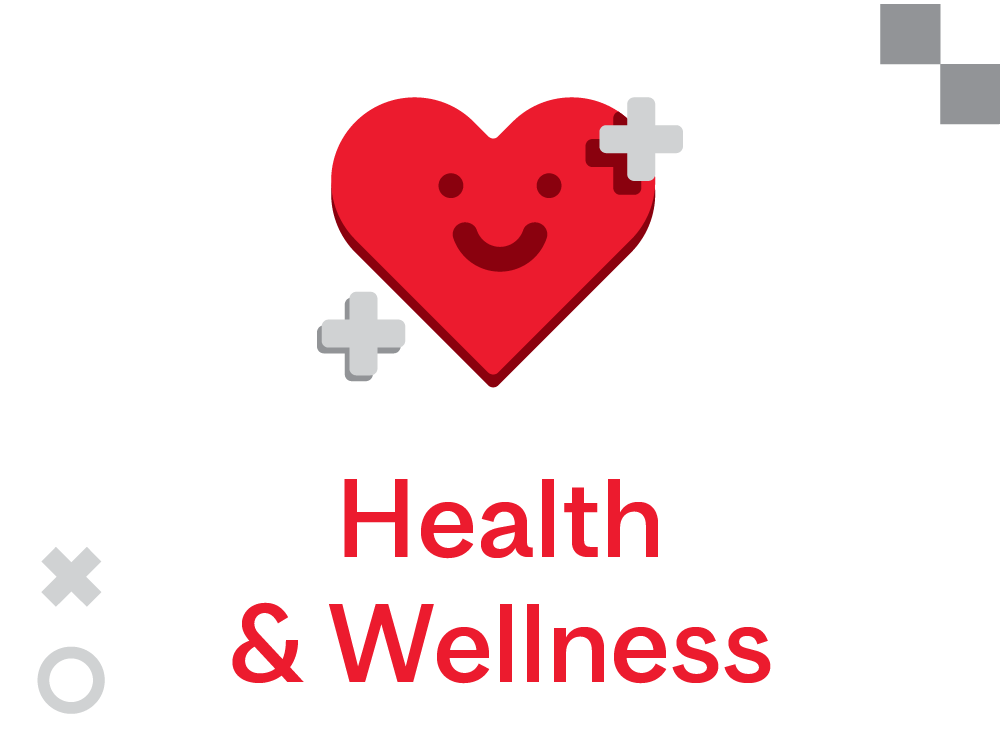 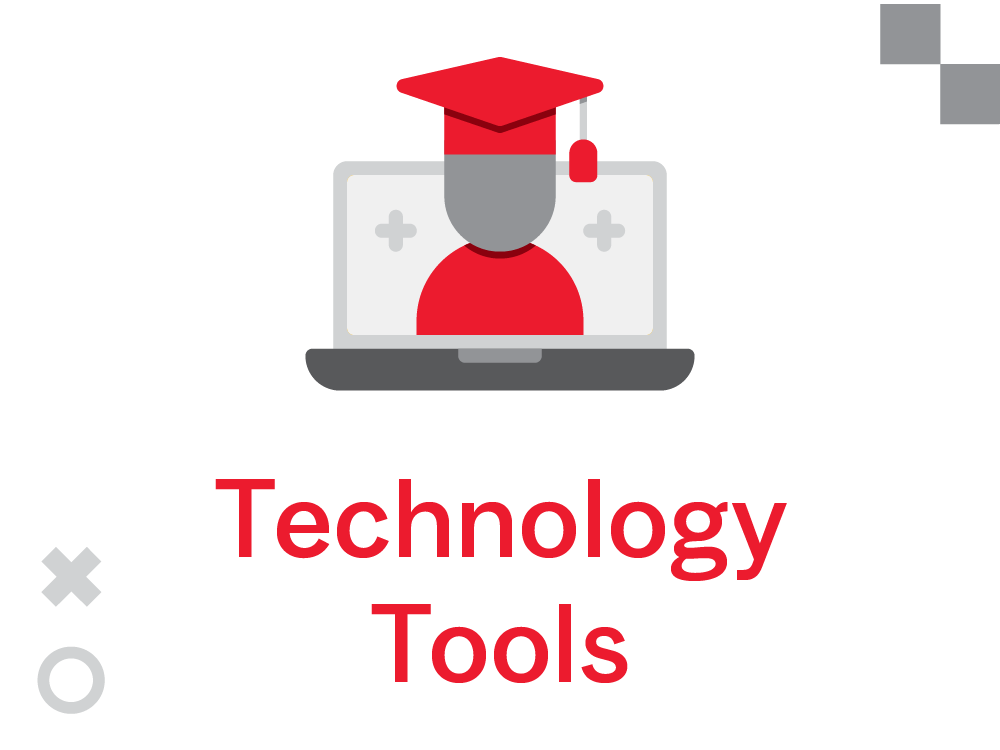 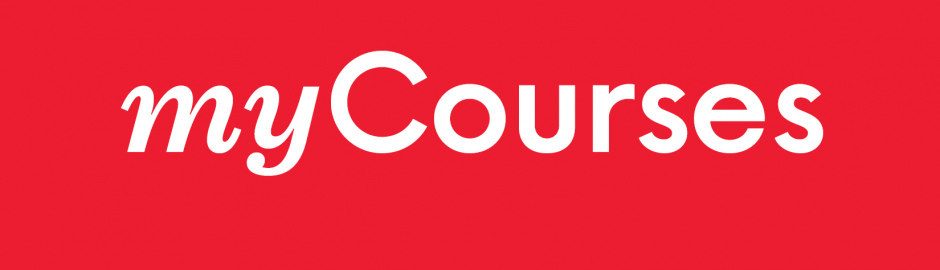 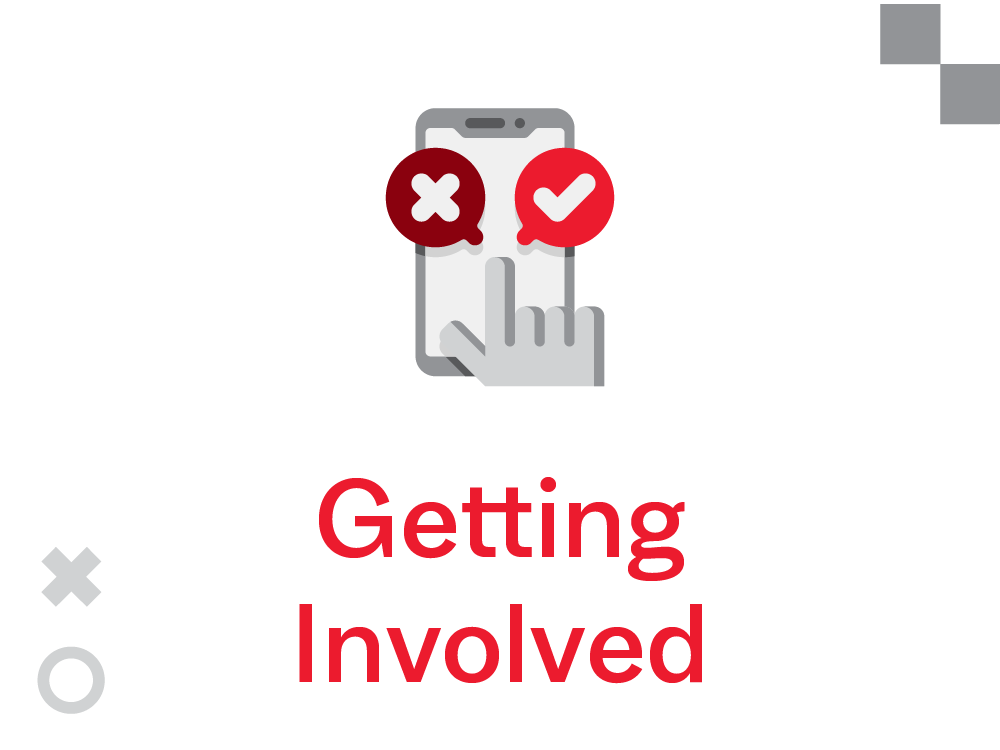 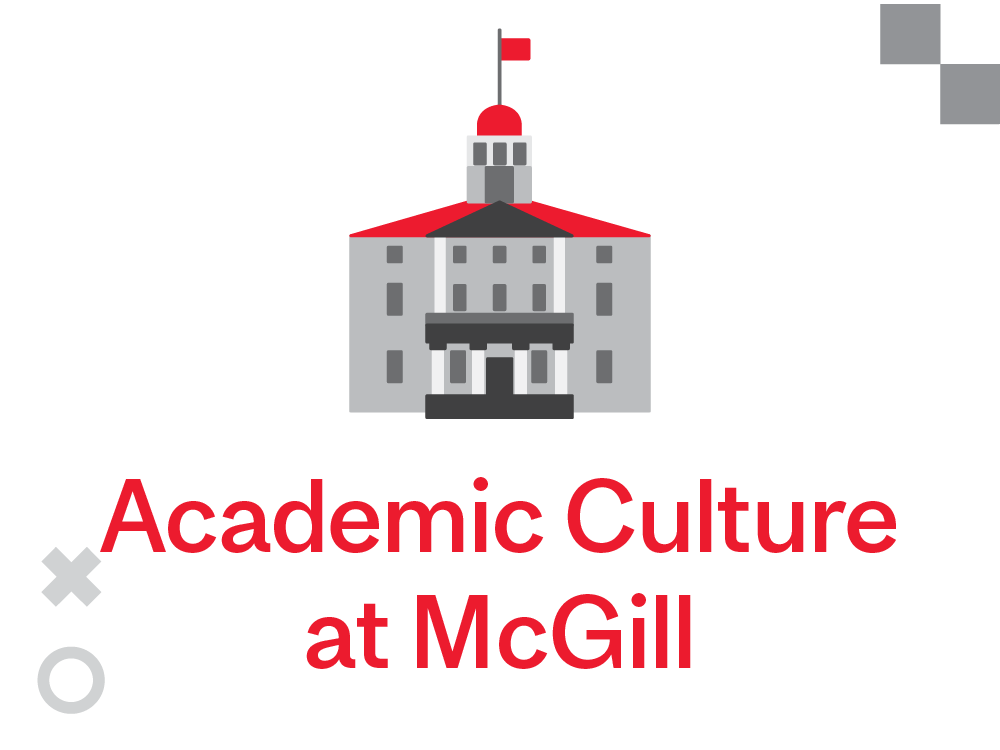 https://mycourses2.mcgill.ca/
Pre-Arrival Webinars
https://www.mcgill.ca/getready/webinars
Thank you!
Remember to contact Campus Life & Engagement if you have any questions!
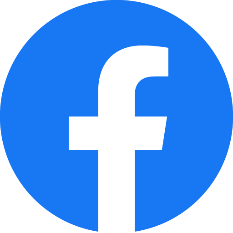 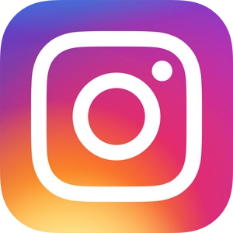 fb.com/CLEMcGill
@CLEMcGill
Entering Class of 2022 Facebook Group
Entering Class of 2022 Discord Community
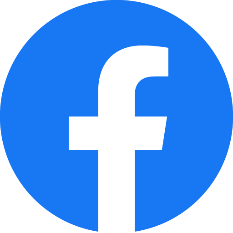 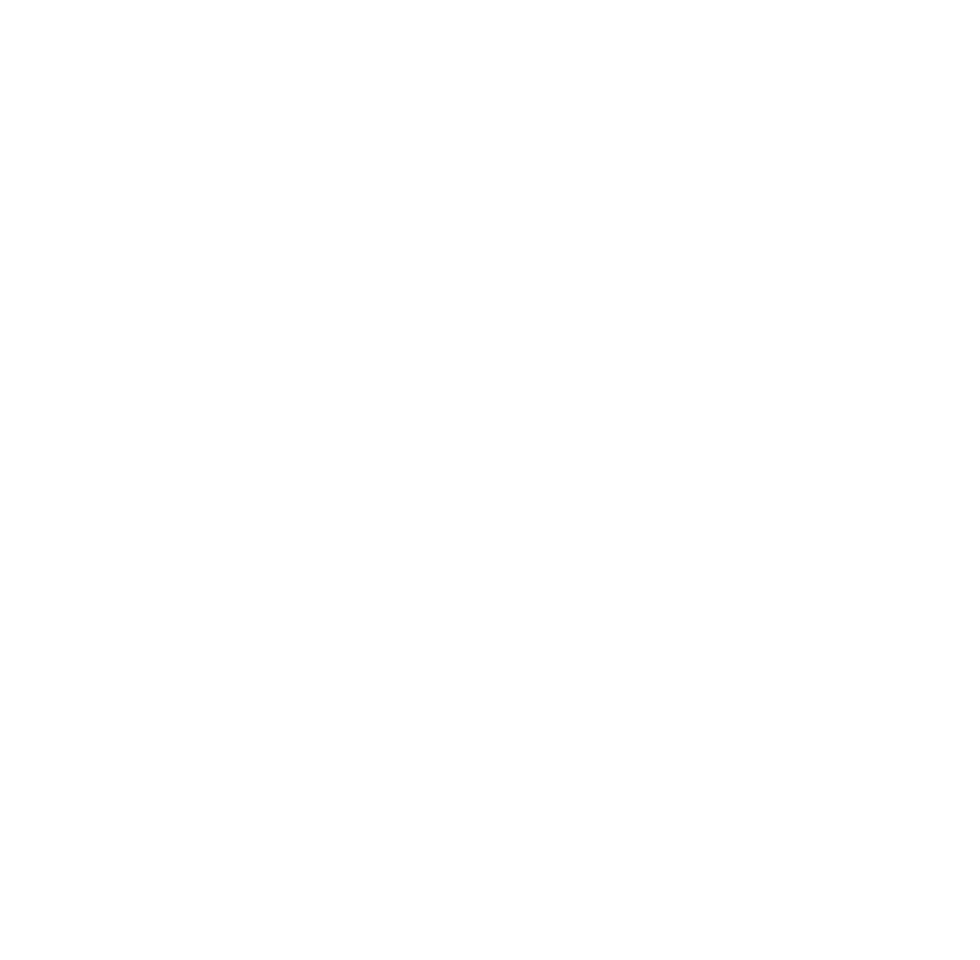 Web: www.mcgill.ca/getready  
Email:  firstyear@mcgill.ca 
Phone: (514) 398-6913